Tiếng việt
Tiếng việt
Kể chuyện
Kể chuyện
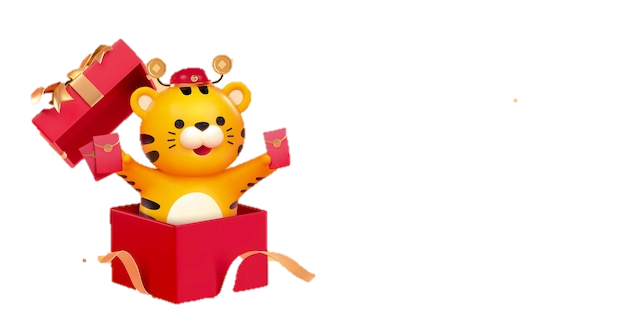 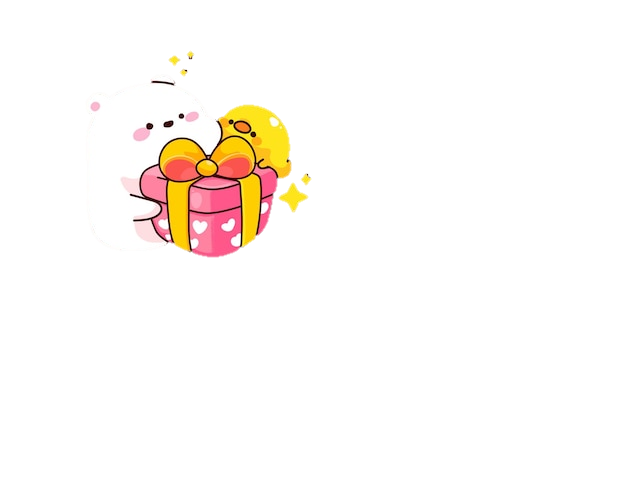 Thứ … ngày … tháng … năm …
TIẾNG VIỆT
Nghe – Kể
Món quà tặng cha
Tuần 17 – Bài 4
Nghe – Kể
Món quà tặng cha
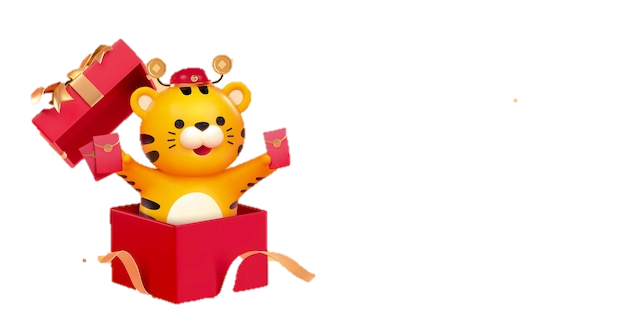 MỤC TIÊU
MỤC TIÊU
Tìm được từ ngữ nói lên mong ước của em cho người thân. Nói được câu thể hiện mong ước của em với người thân.
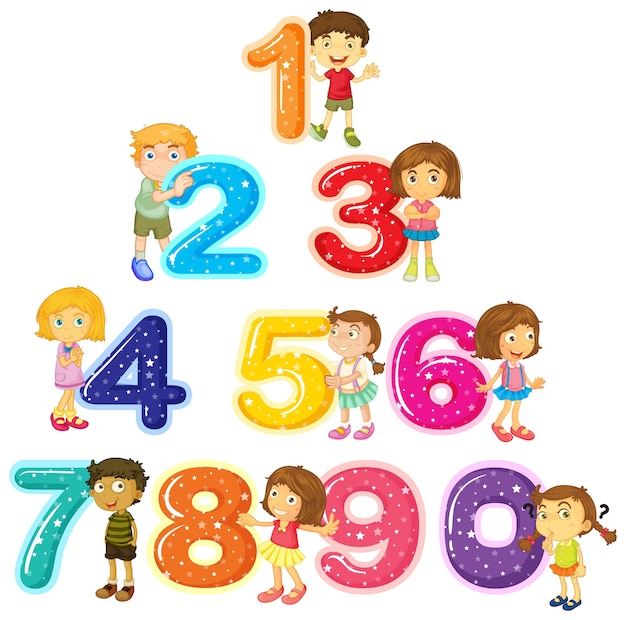 Nghe  - kể được câu chuyện Món quà tặng cha.
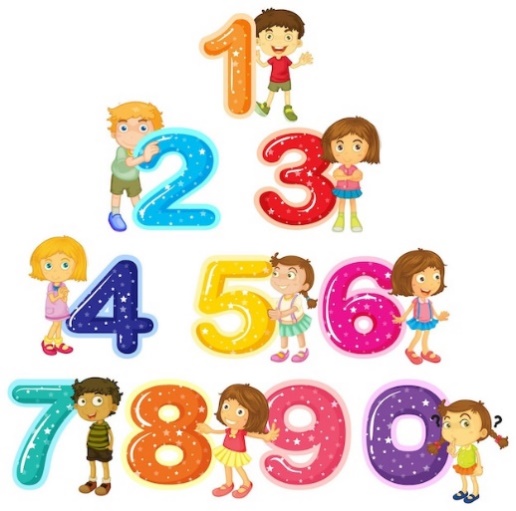 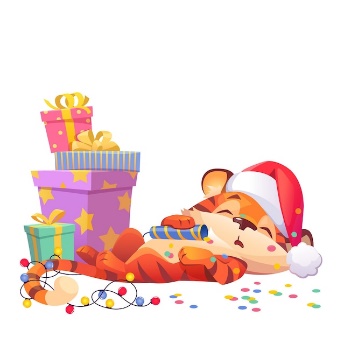 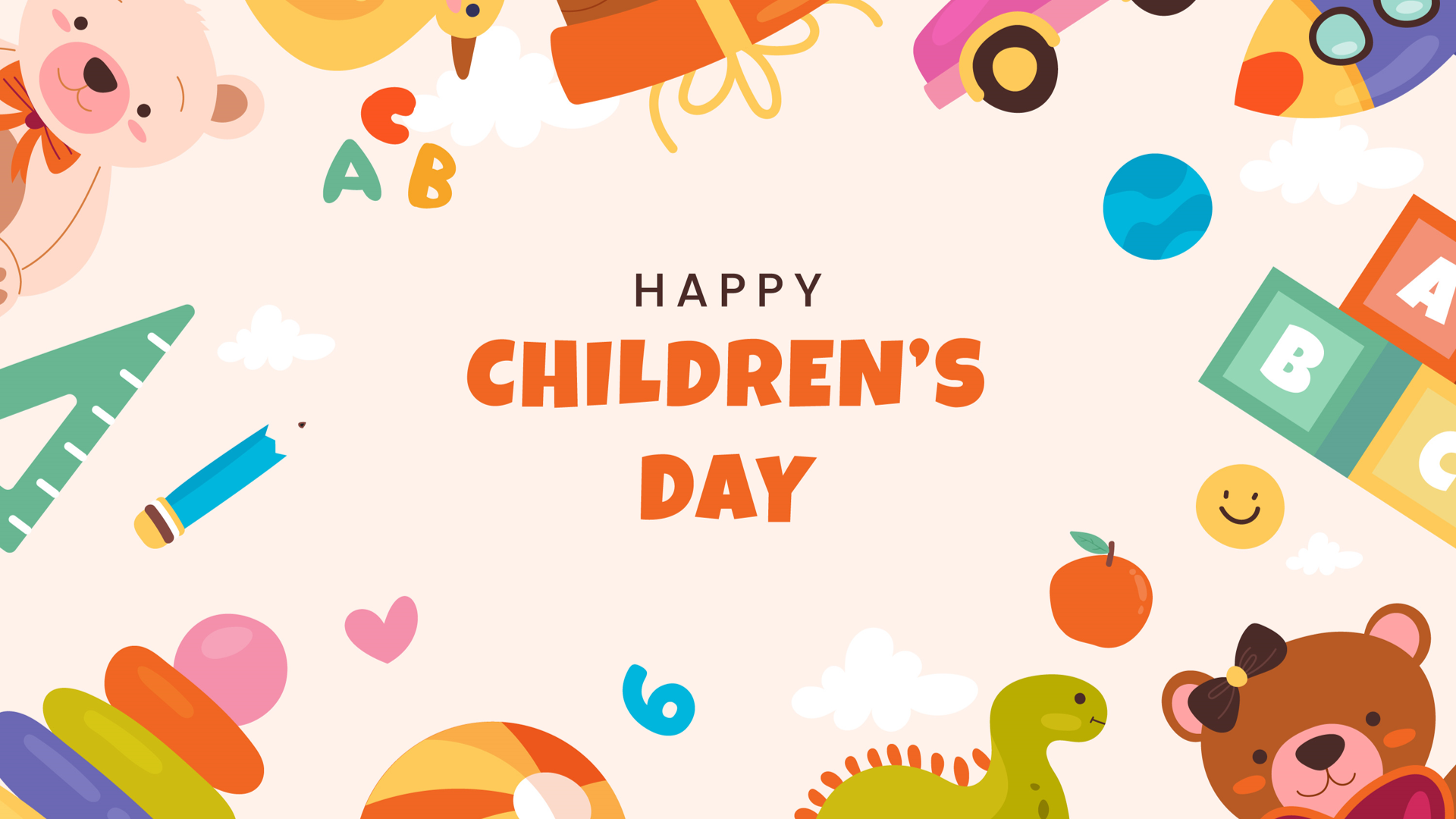 Hoạt  động
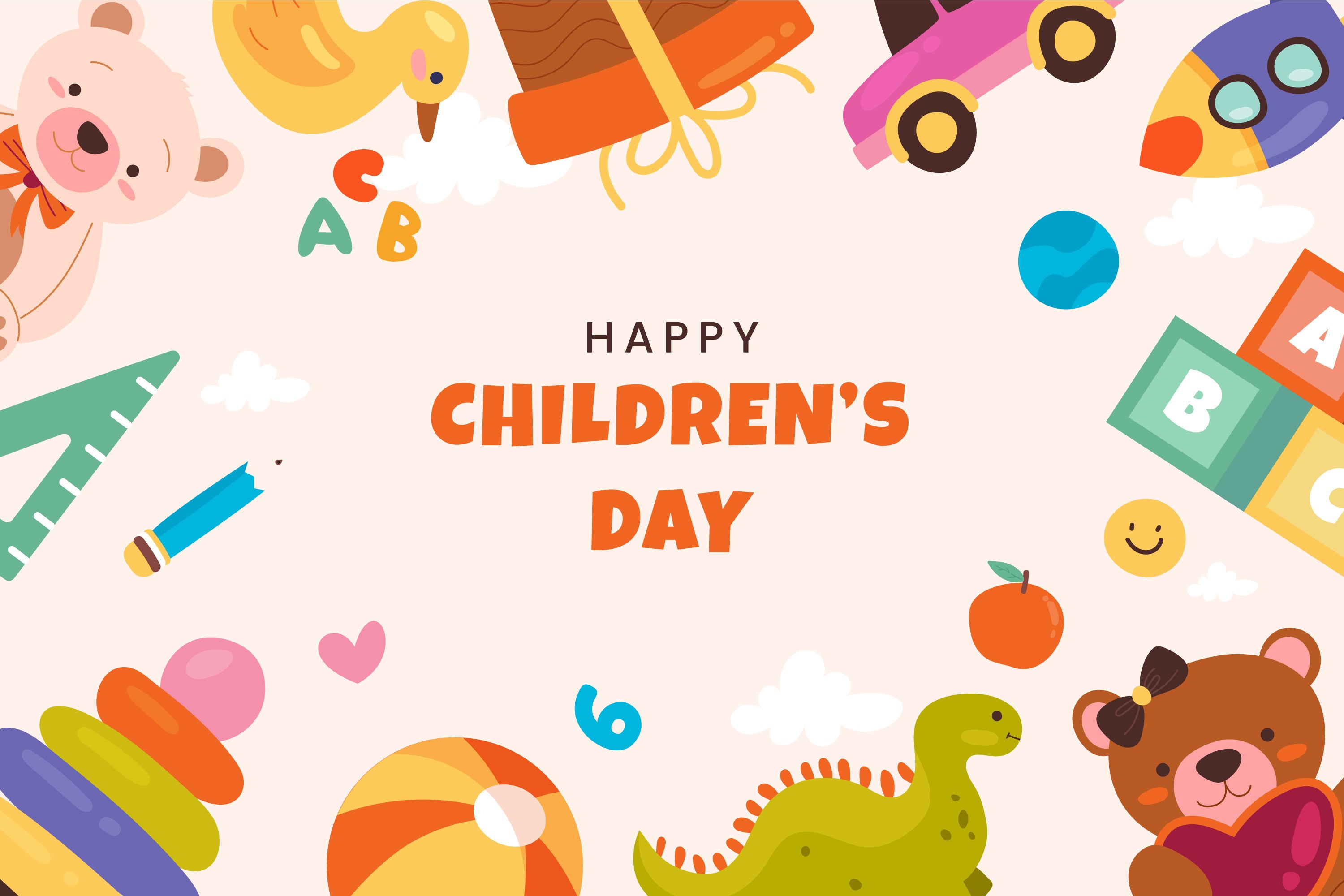 Khởi động
Phạm Minh Trường
Em hãy tìm từ ngữ nói lên mong ước của em cho người thân theo gợi ý.
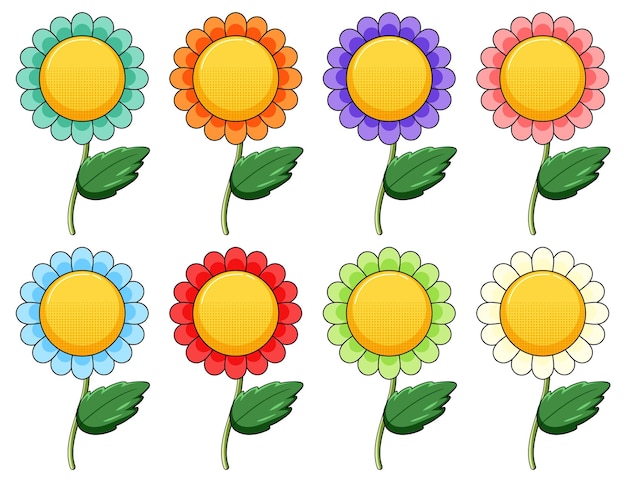 công việc
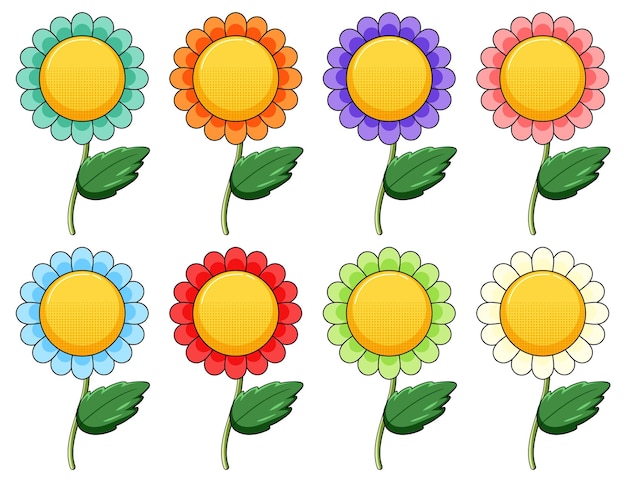 sức khỏe
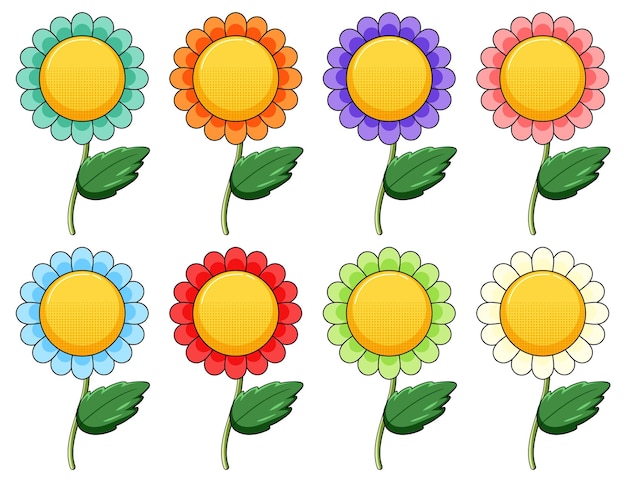 ?
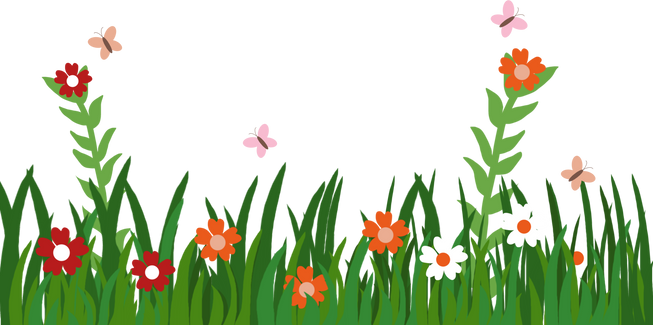 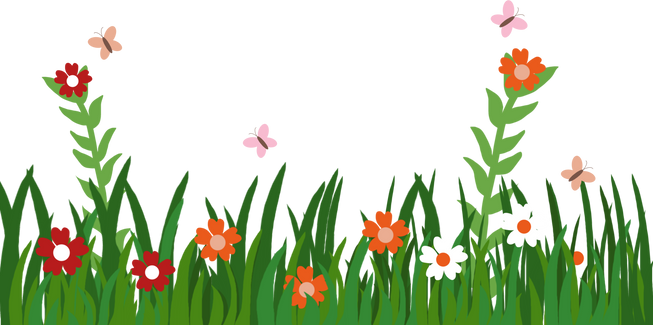 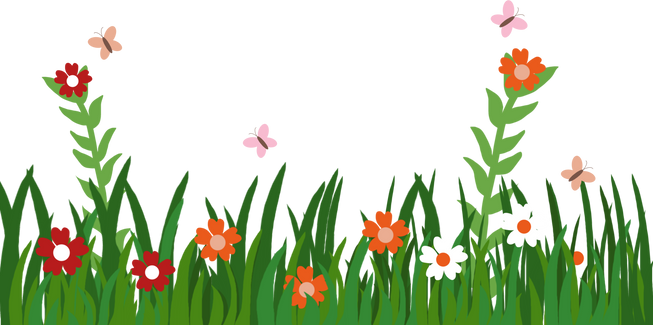 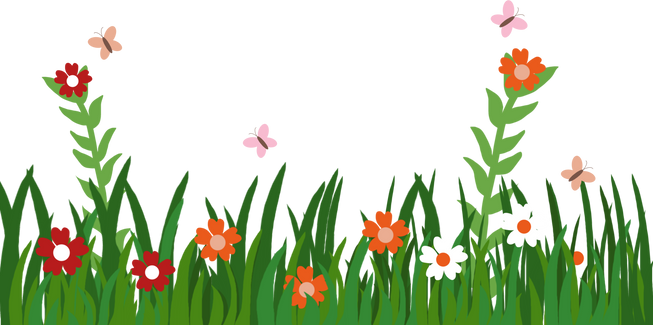 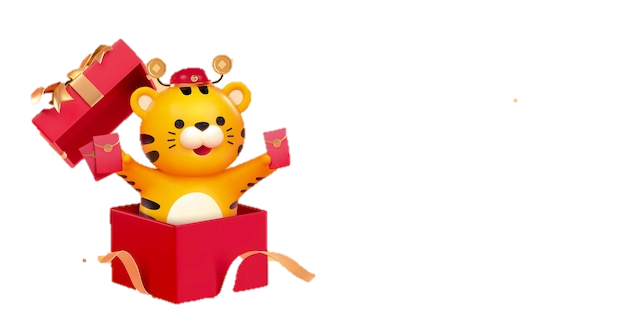 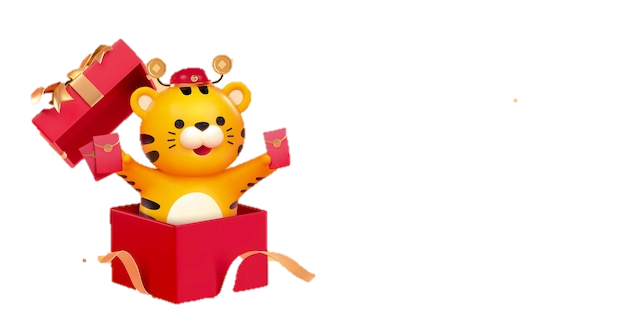 Em hãy tìm từ ngữ nói lên mong ước của em cho người thân theo gợi ý.
Gợi ý
mạnh khỏe
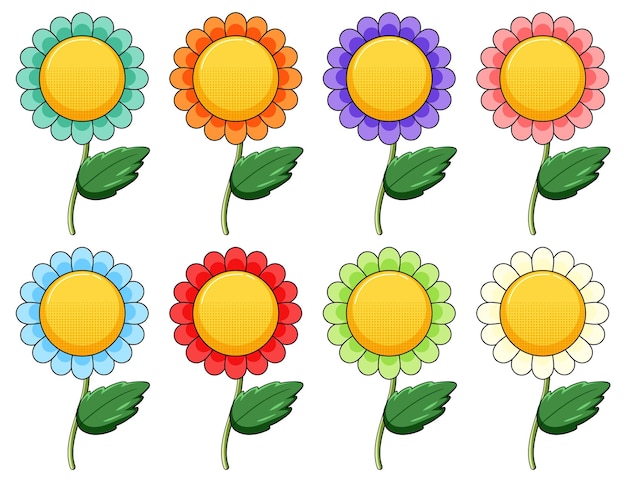 sức khỏe
khỏe mạnh
nhanh khỏi bệnh
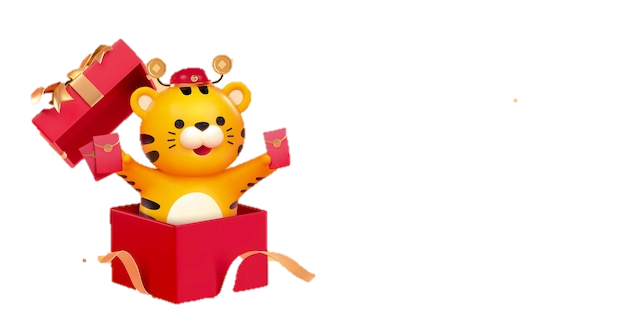 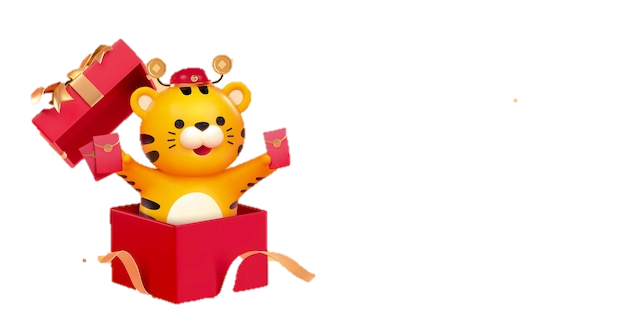 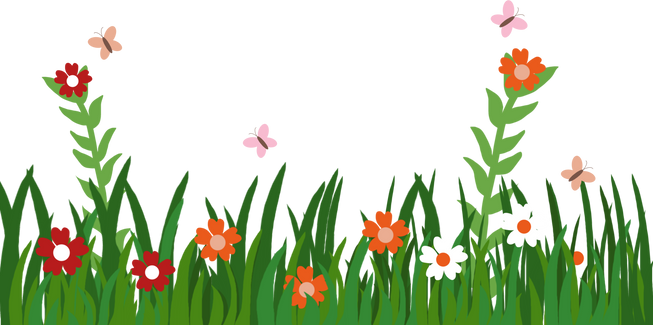 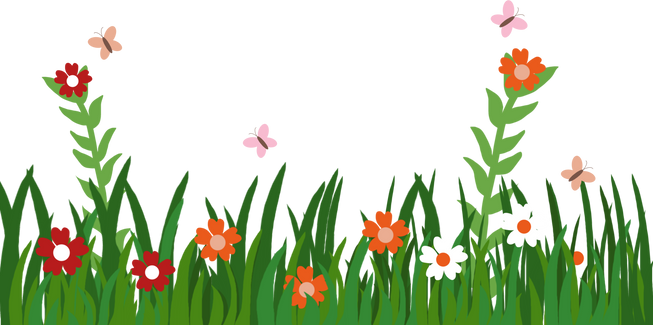 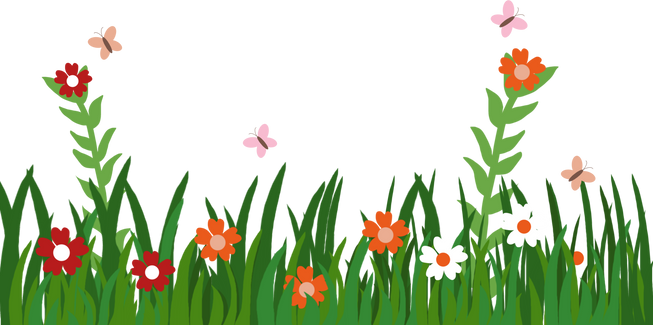 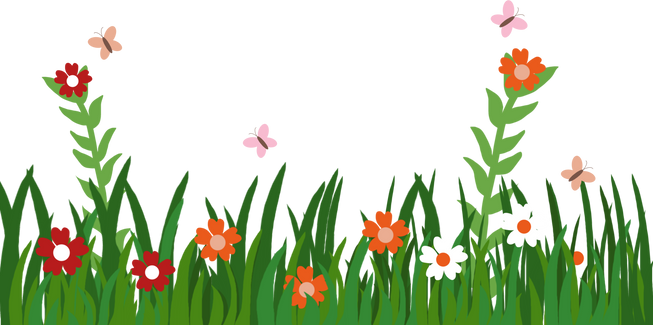 Em hãy tìm từ ngữ nói lên mong ước của em cho người thân theo gợi ý.
Gợi ý
thuận lợi
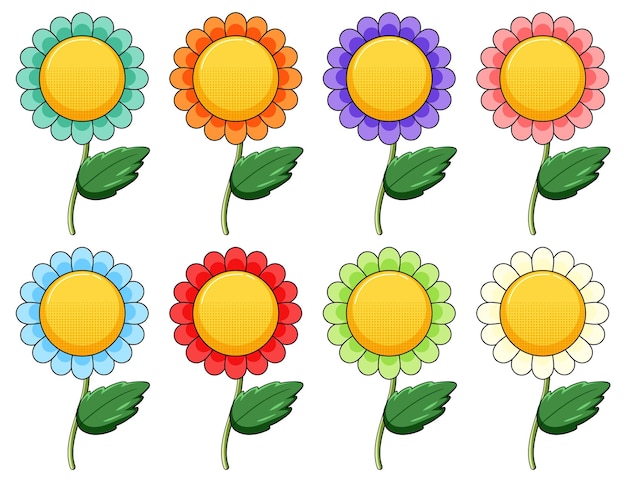 công việc
thành công
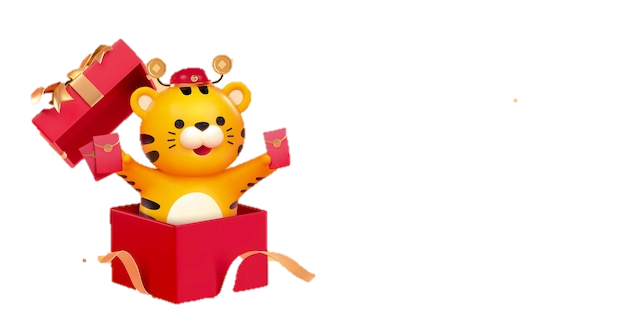 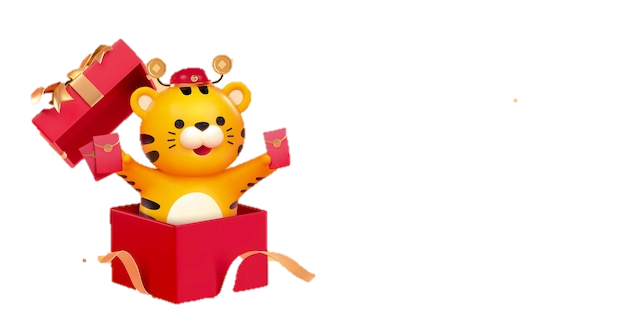 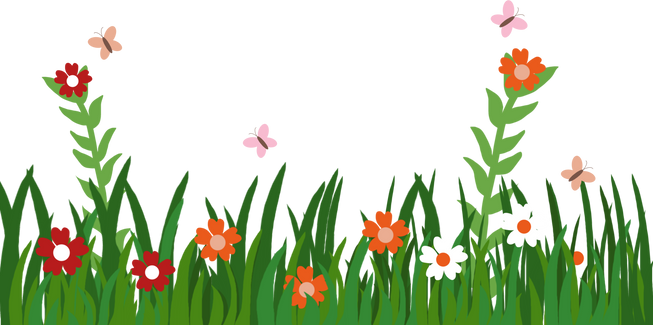 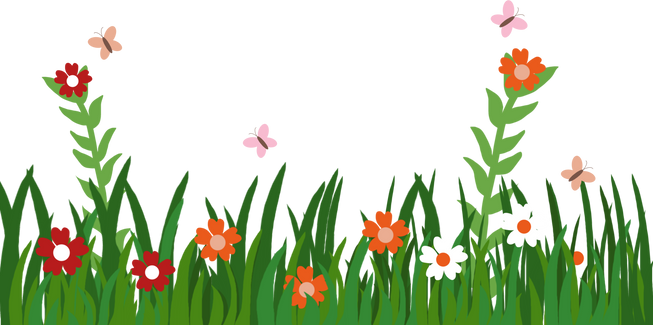 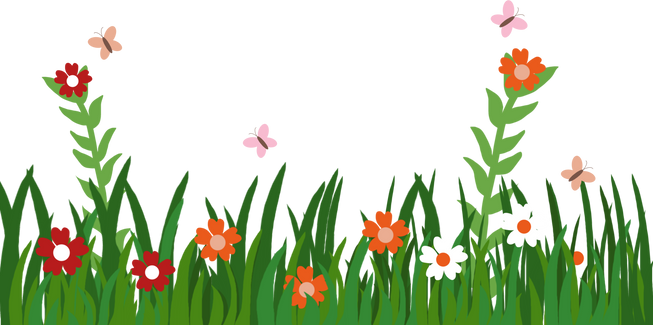 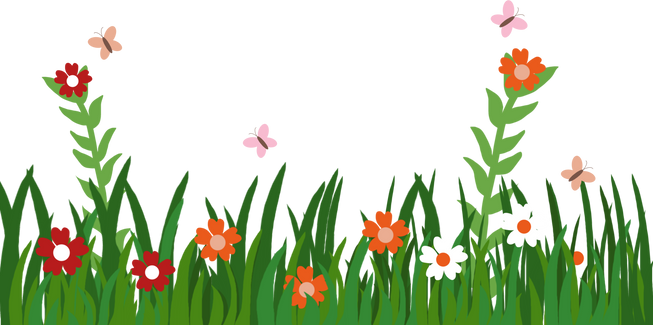 Em hãy tìm từ ngữ nói lên mong ước của em cho người thân theo gợi ý.
Gợi ý
tình cảm
tốt đẹp
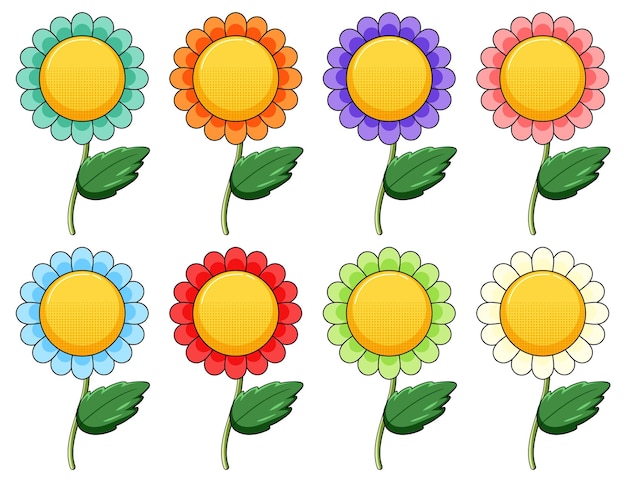 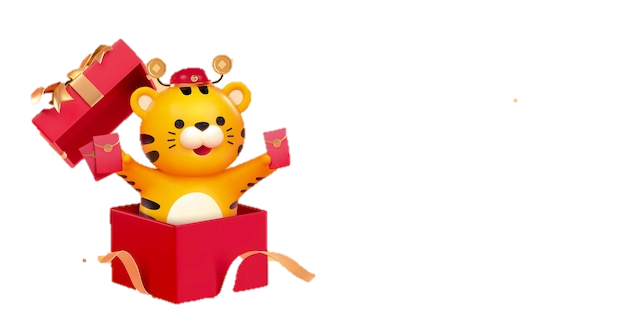 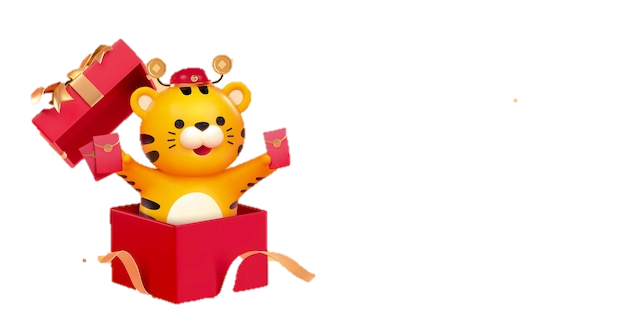 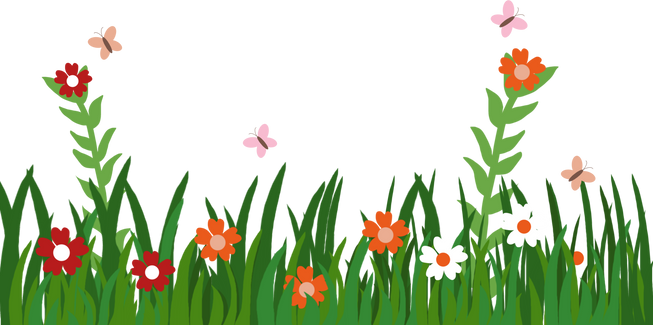 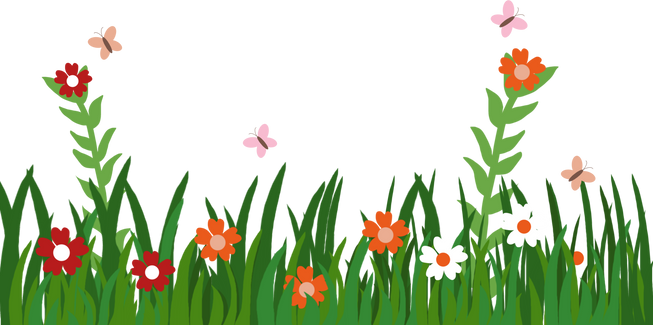 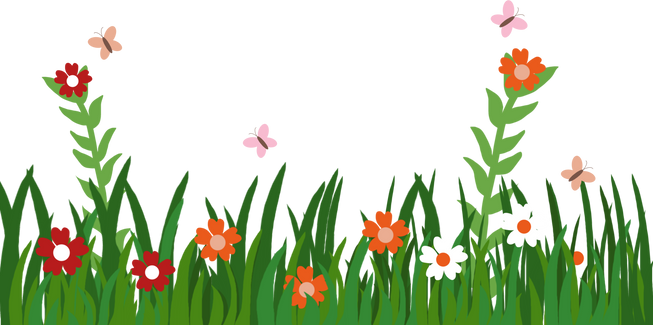 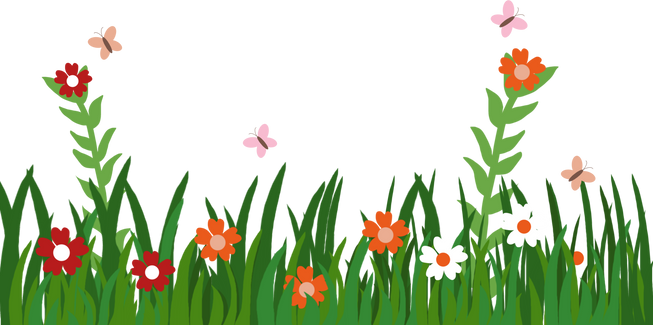 Em hãy nói với bạn về mong ước của em cho người thân.
Thảo luận 
nhóm đôi
Thảo luận 
nhóm đôi
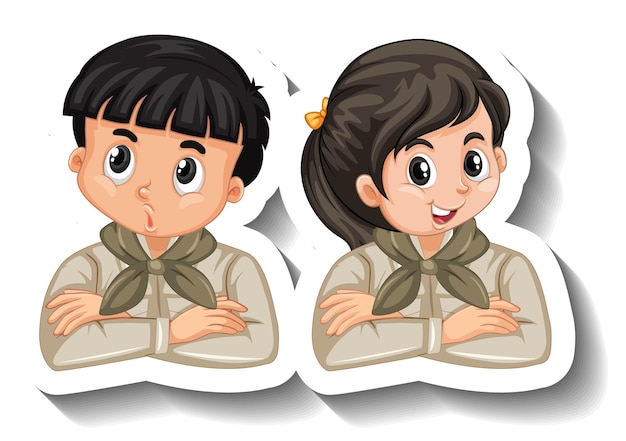 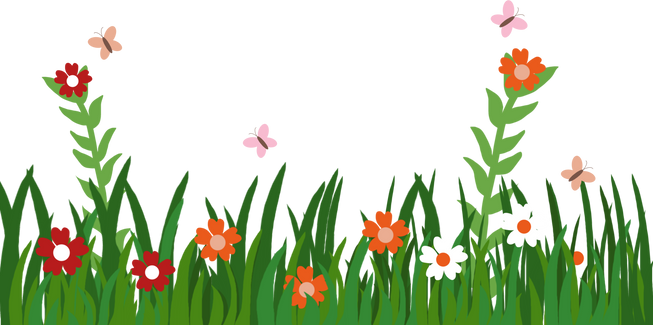 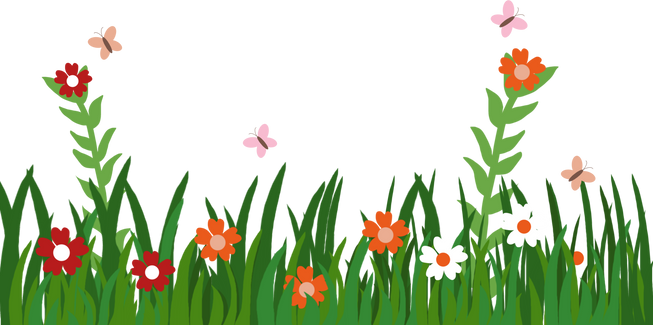 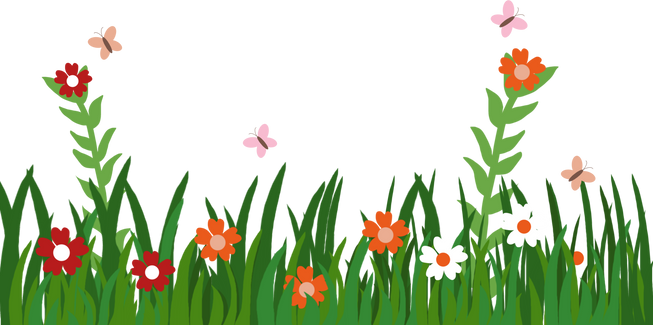 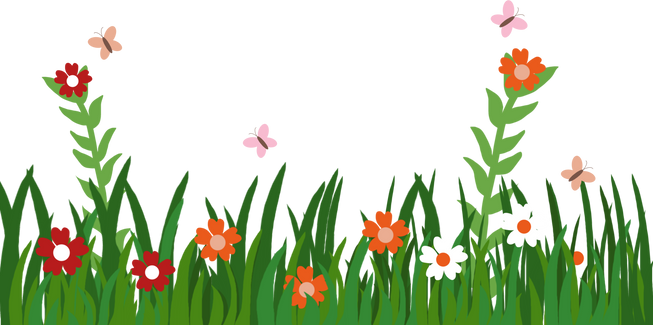 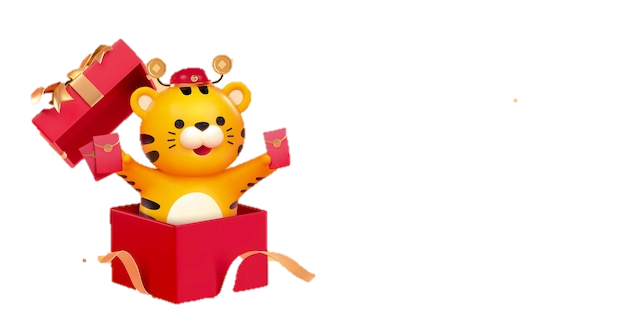 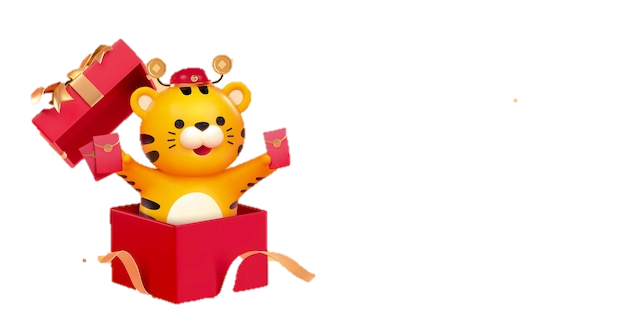 Em hãy nói với bạn về mong ước của em cho người thân.
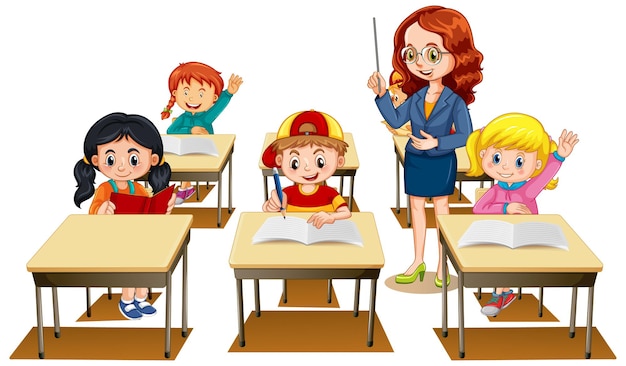 Trình bày trước lớp
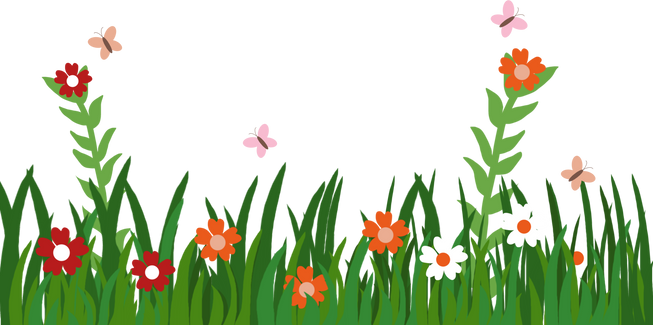 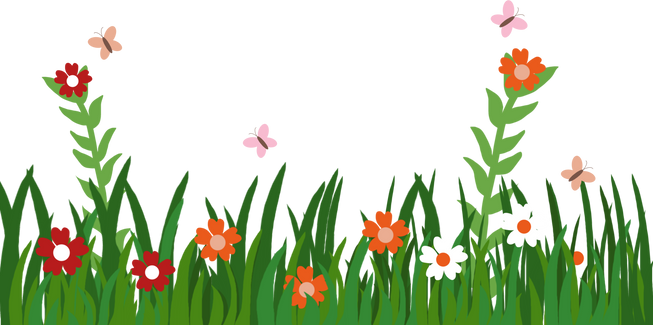 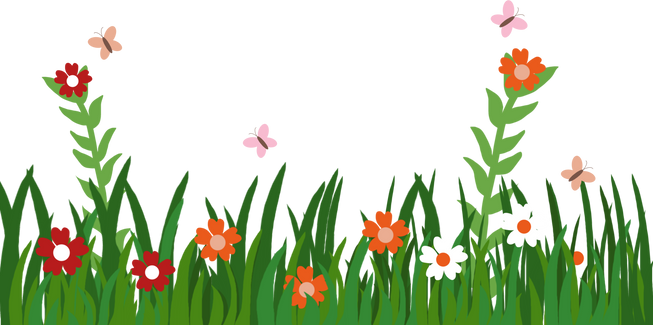 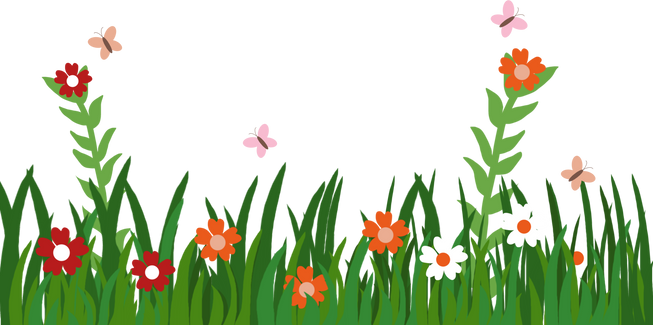 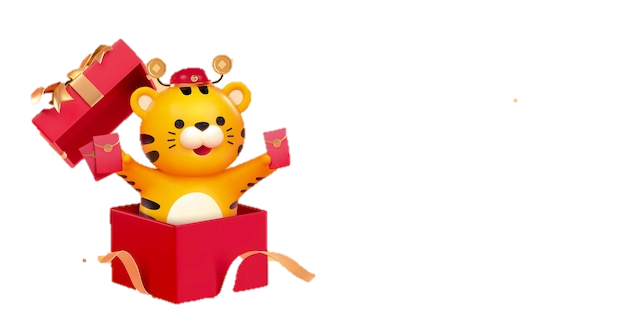 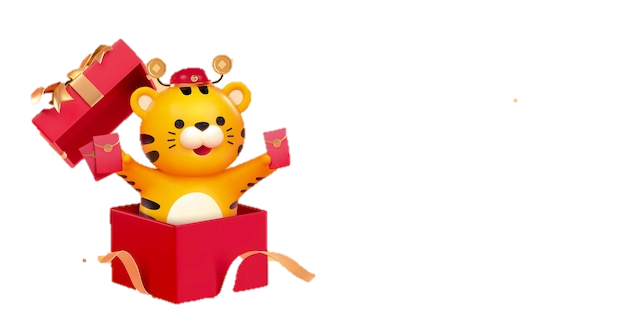 Hoạt  Động
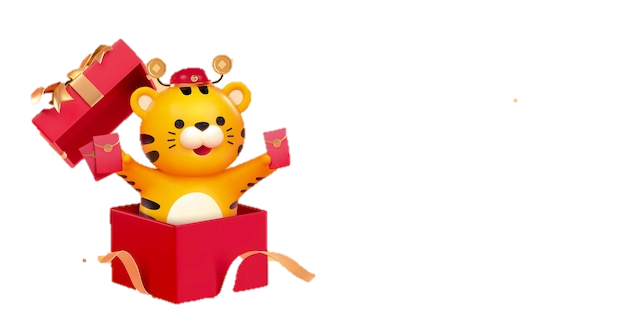 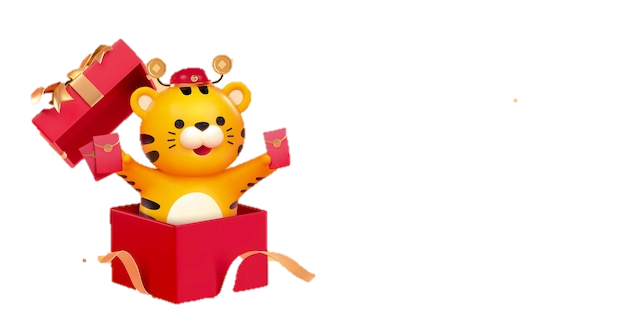 Nghe – kể
Pa-xcan
Pa-xcan (Blaise Pascal, 1623 – 1662): Nhà vật lí học, triết học và nhà văn người Pháp nổi tiếng. Ông là người đầu tiên sáng chế ra máy tính.
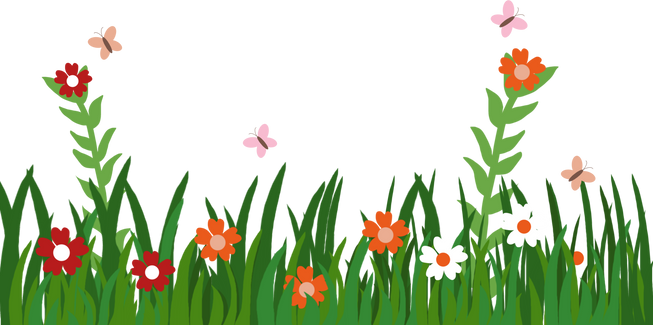 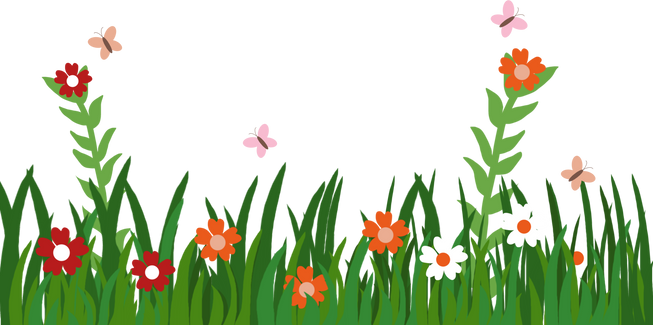 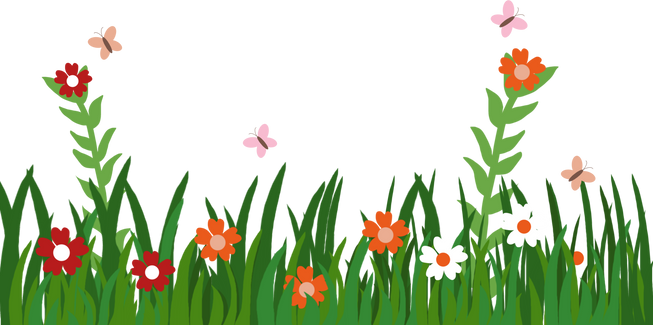 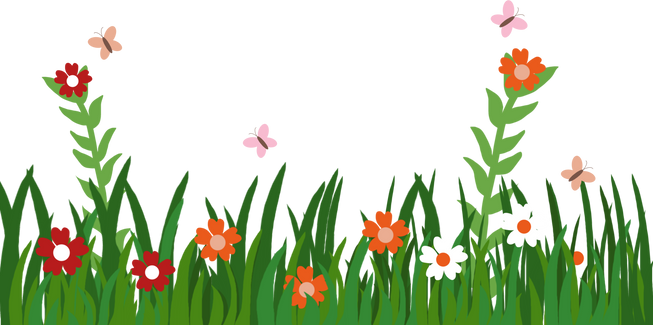 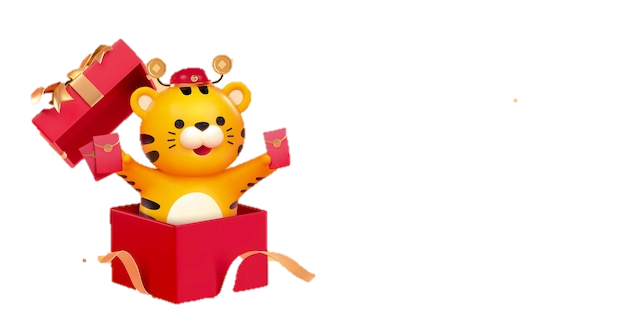 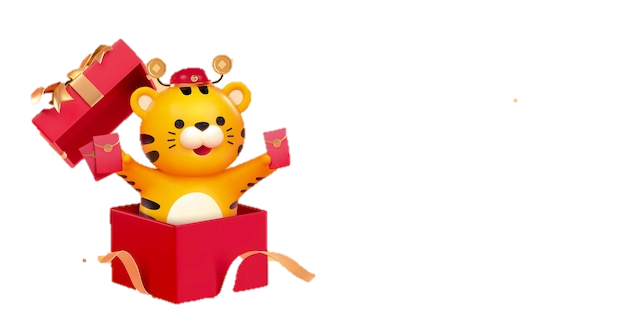 Pa-xcan
Pa-xcan được coi là một cậu bé thần đồng, Pa-xcan nghiên cứu về máy tính khi mới 18 tuổi. Những nghiên cứu của ông có ảnh hưởng quan trọng đến việc phát triển khoa học về kinh tế và xã hội hiện đại.
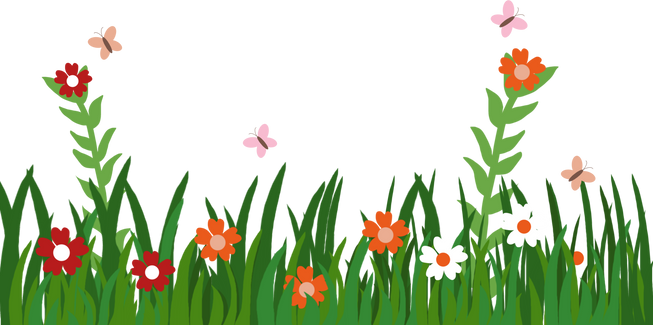 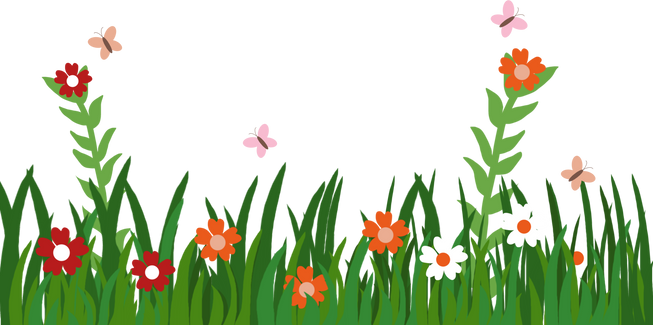 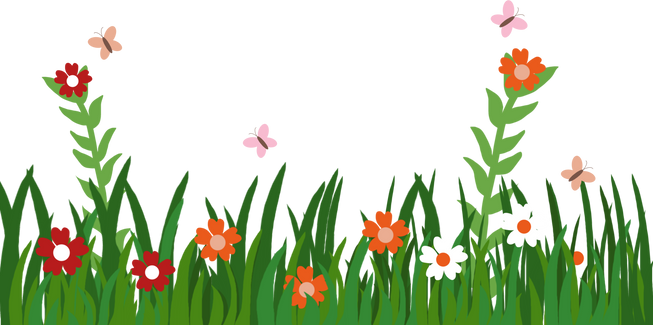 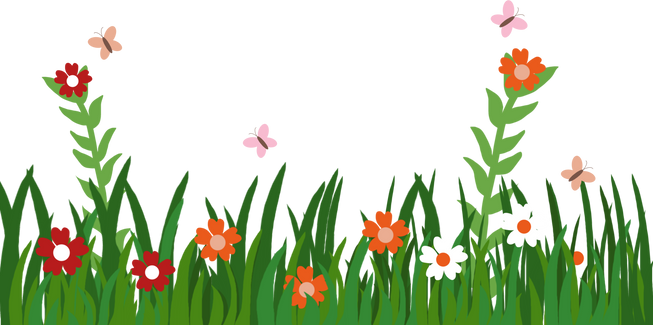 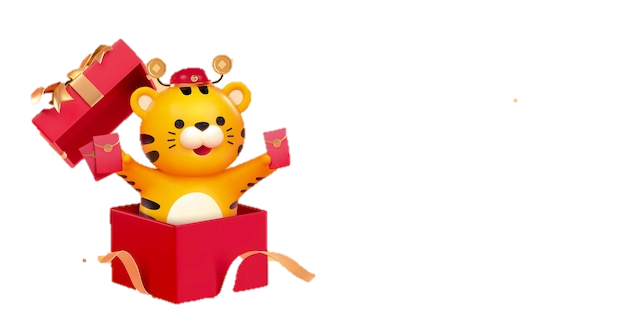 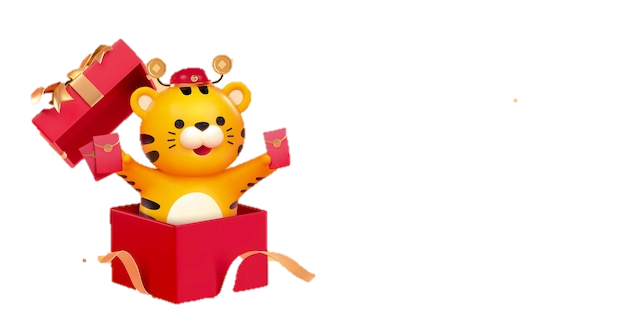 Em hãy đọc tên truyện, quan sát tranh minh họa và phỏng đoán nội dung câu chuyện.
Cùng quan sát
Cùng quan sát
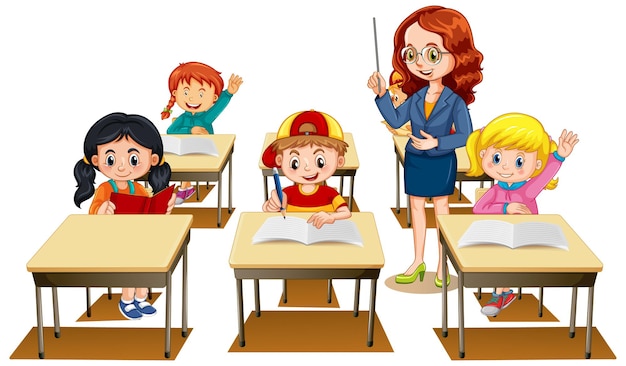 Món quà tặng cha
1
3
4
2
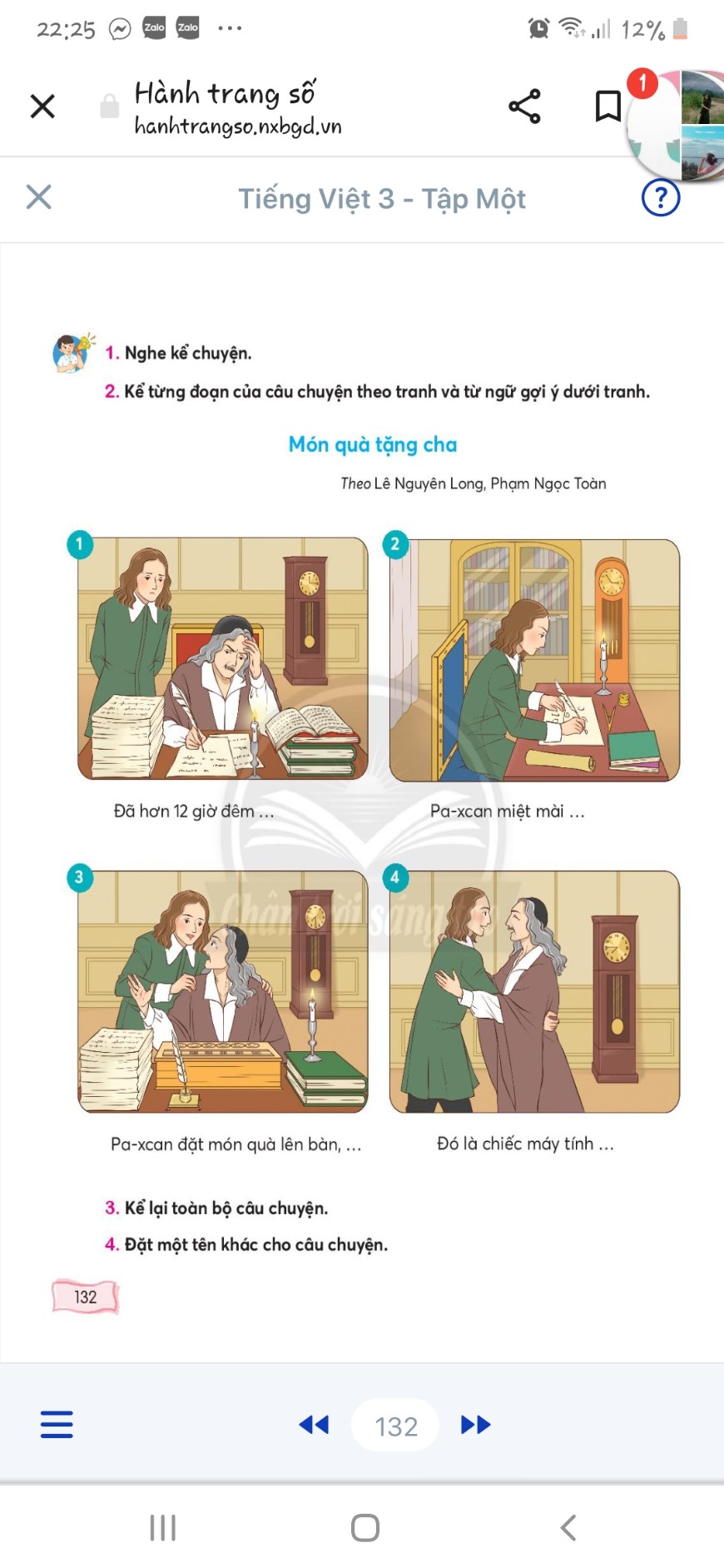 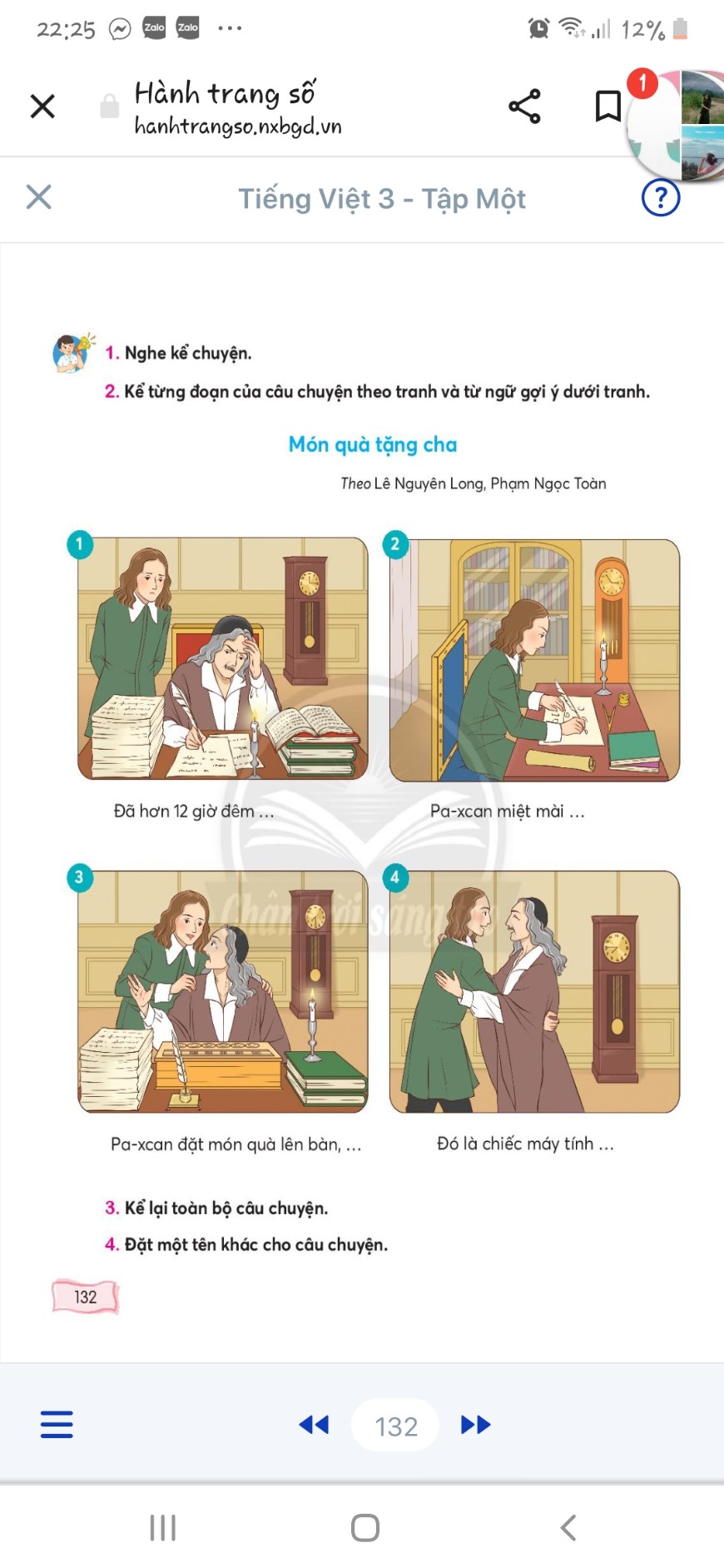 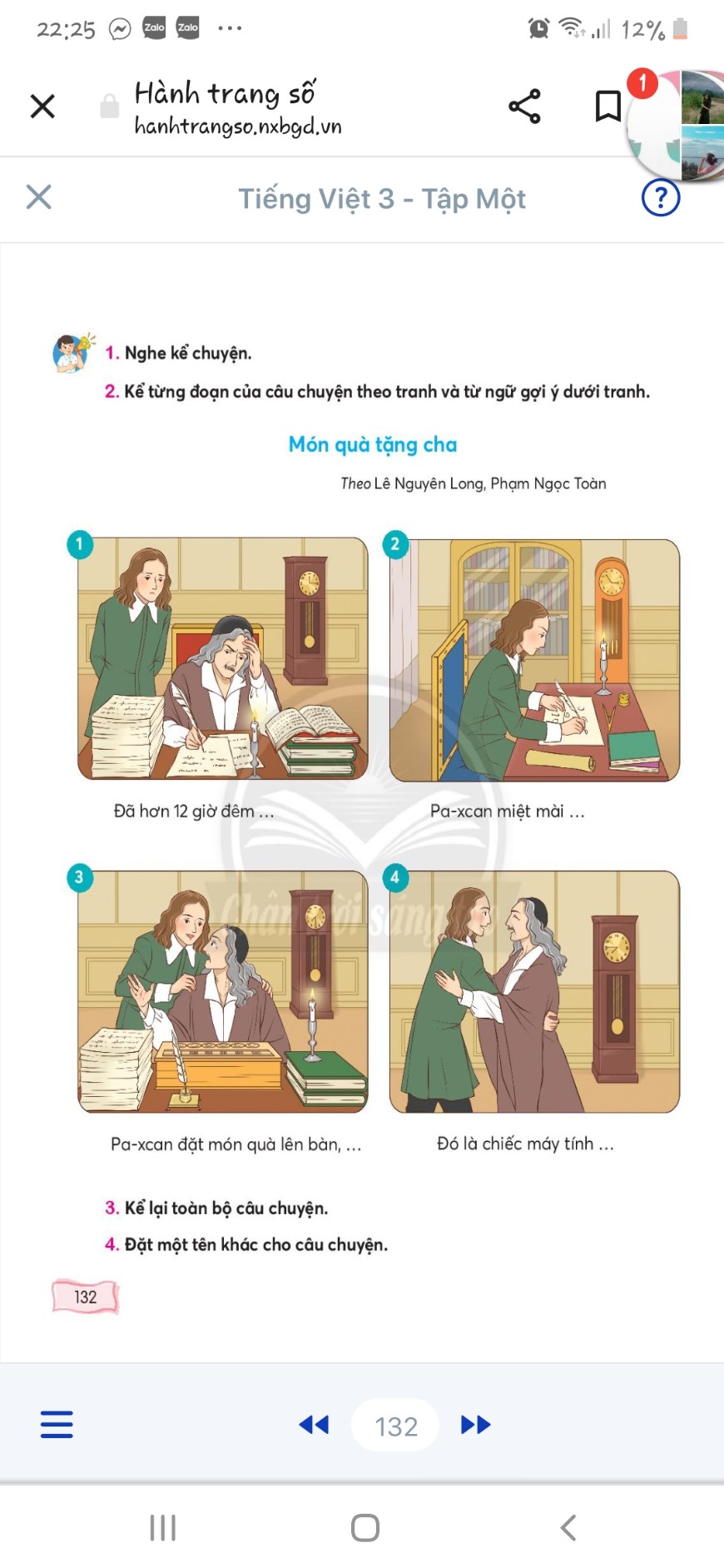 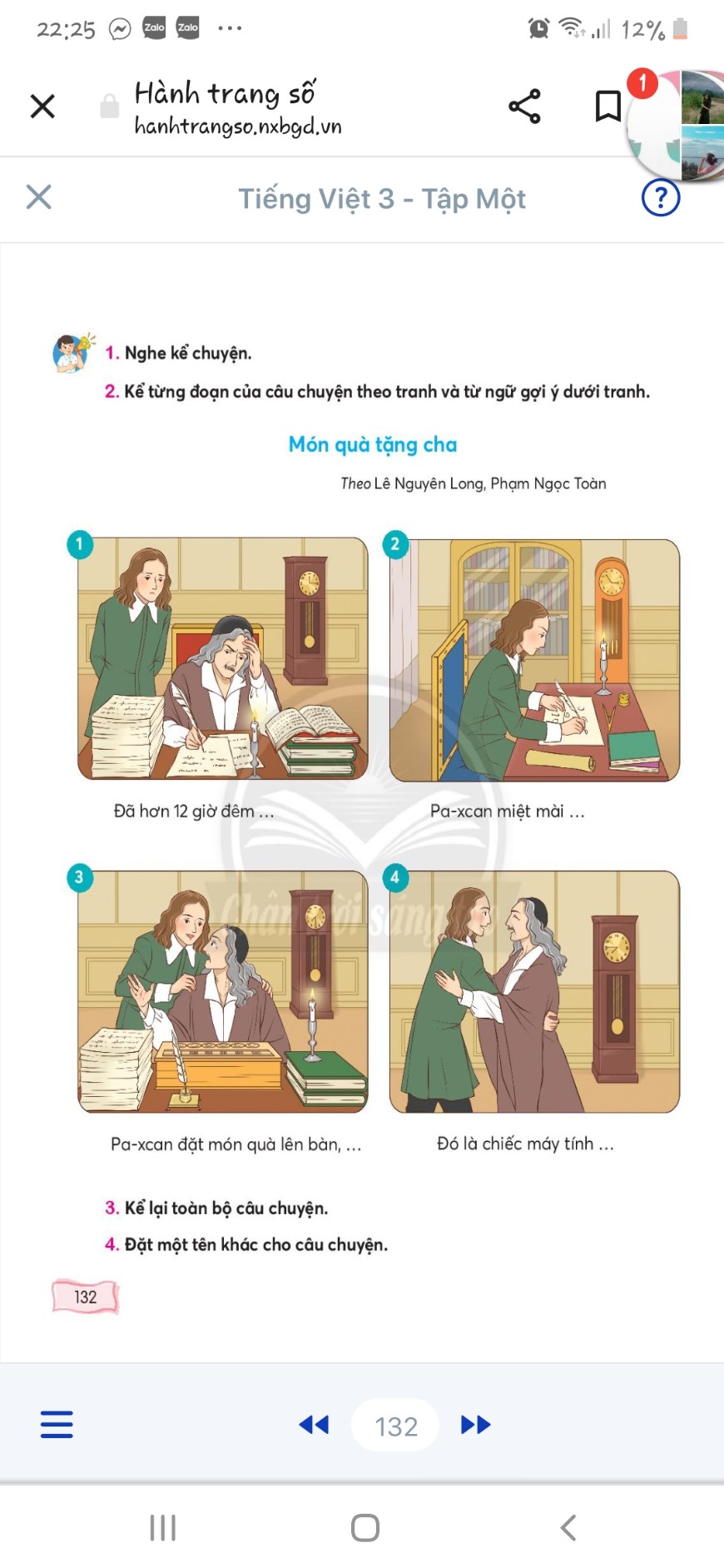 Đã hơn 12 giờ đêm…..
Pa-xcan miệt mài…
Pa-xcan đặt món quà lên bàn,…
Đó là chiếc máy tính…
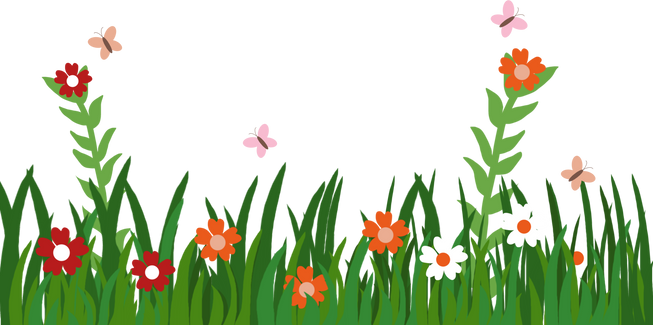 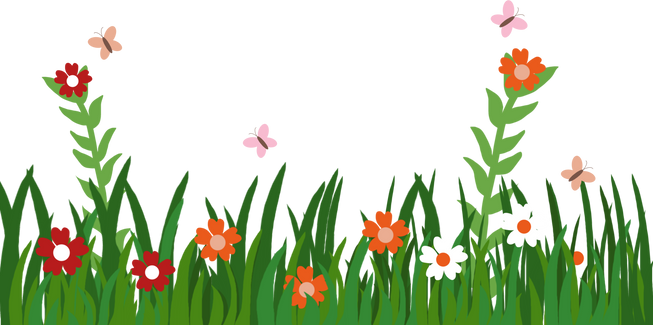 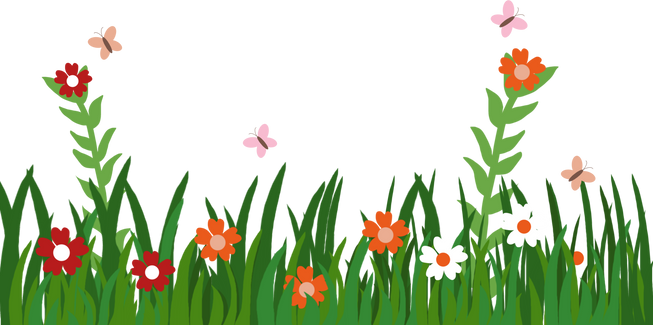 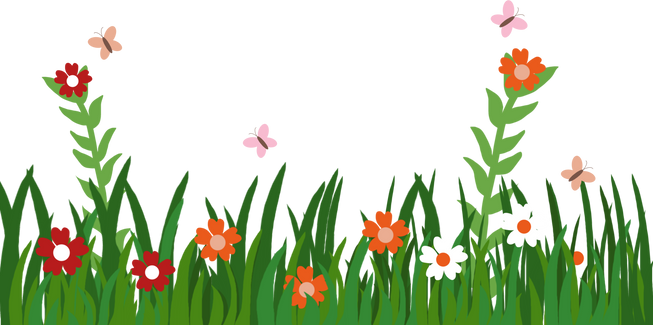 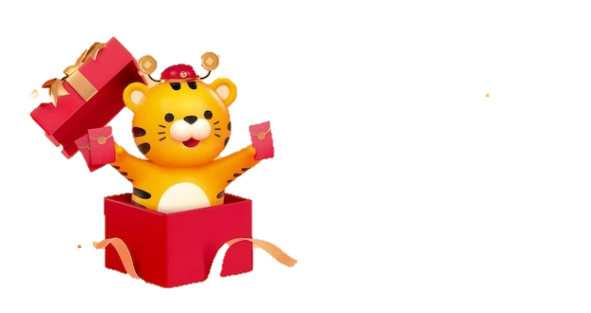 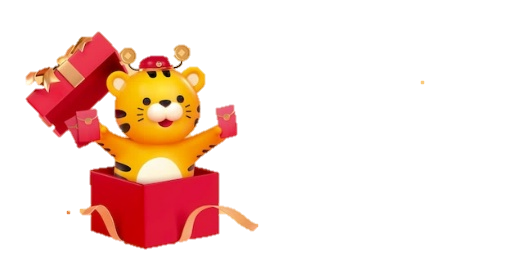 Lắng nghe kể chuyện
(Lần 1)
Món quà tặng cha
1. Một hôm, đêm đã rất khuya nhưng Pa-xcan thấy bố vẫn miệt mài cặm cụi trước bàn làm việc. Anh rót rén lại gần, bố anh vẫn không hề hay biết. Ông đang mải mê với những dãy số chi chít và dài dằng dặc - ông phải kiểm tra sổ sách của Sở Tài chính mà ông mới được bổ nhiệm phụ trách.
2. Ngày lại ngày, bố cứ phải ngồi làm việc với những dãy tính cộng trừ, nhân chia với hàng ngàn con số - Pa-xcan nghĩ thầm - Một công việc nhức đầu kinh khủng! Nhưng bố không thể không làm…Bỗng trong đầu Pa-xcan lóe lên một tia sáng. Anh lặng lẽ trở về phòng mình. Rồi anh say mê, miệt mài vẽ một sơ đồ gì đó trên giấy.
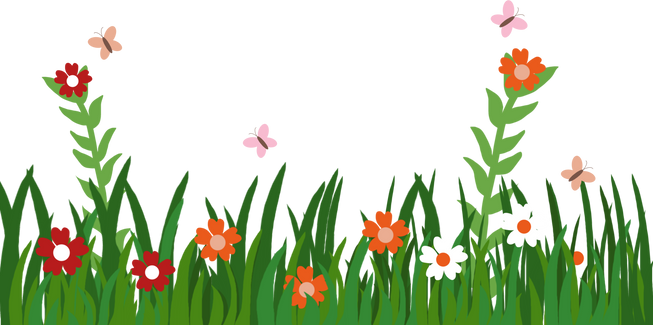 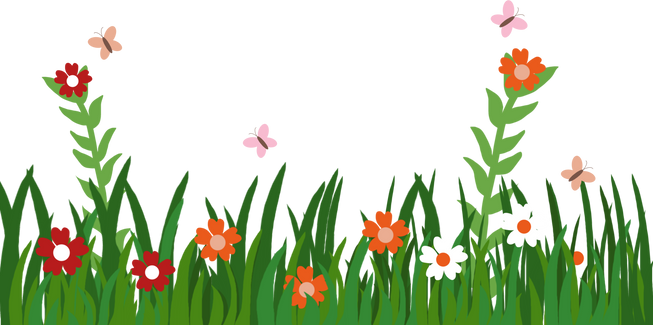 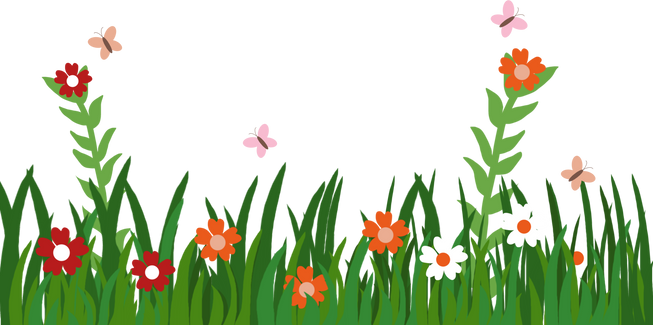 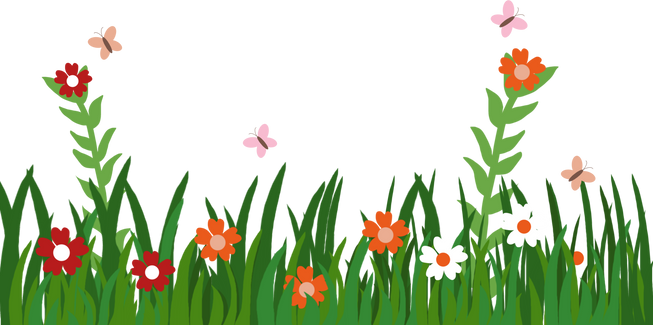 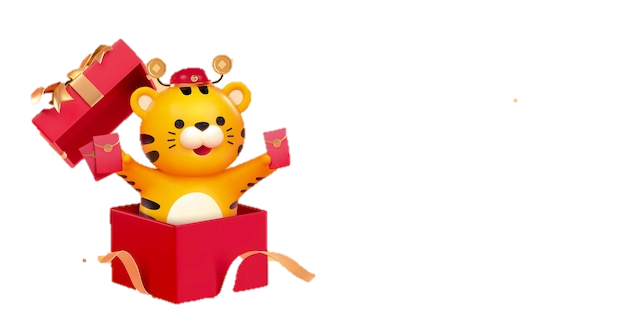 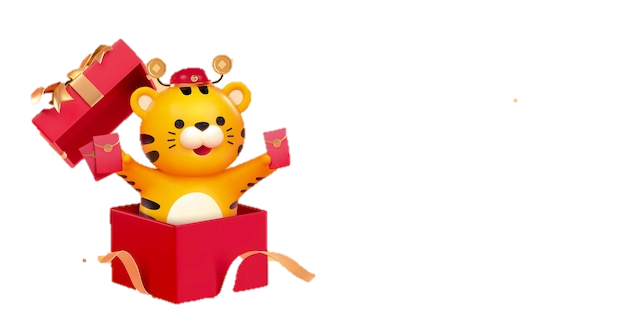 Món quà tặng cha
3. Mươi hôm sau, bố Pa-xcan rất ngạc nhiên thấy con trai ôm một vật gì là lạ đặt trên bàn. Pa-xcan thưa:
    - Con hi vọng món quà nhỏ này có thể làm bố bớt nhức đầu vì những con số.
4. Thì ra, đó là một cái máy tính biết làm bốn phép tính cộng, trừ, nhân, chia mà Pa-xcan đã đặt hết tình cảm và trí tuệ của mình vào đó. Đó chính là chiếc máy tính đầu tiên trên thế giới, tổ tiên xa xôi của những chiếc máy tính điện tử hiện đại ngày nay.
Theo Lê Nguyên Long, Phạm Ngọc Toàn
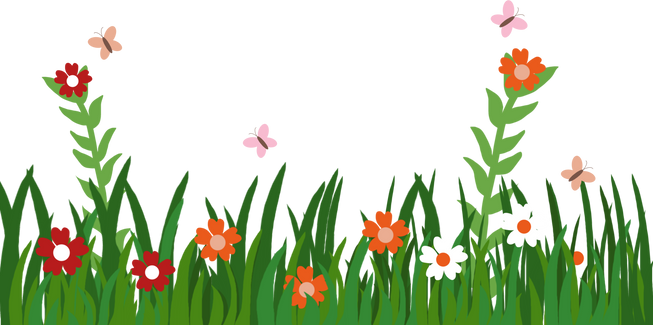 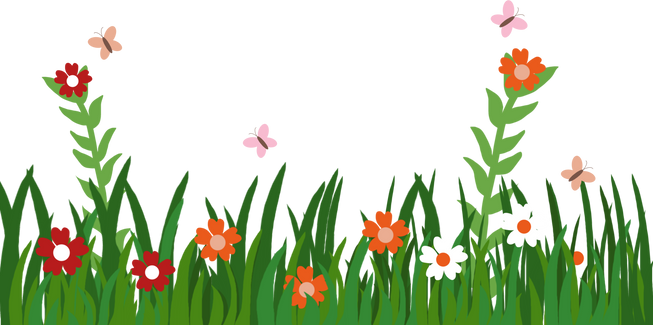 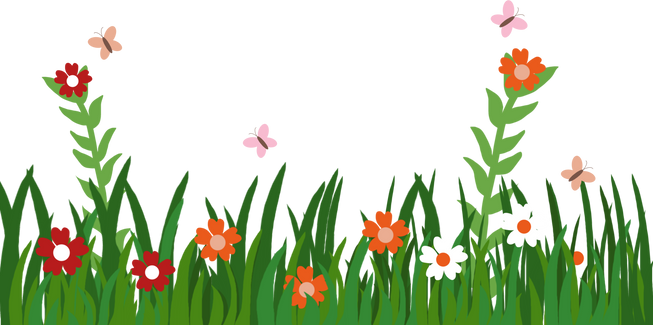 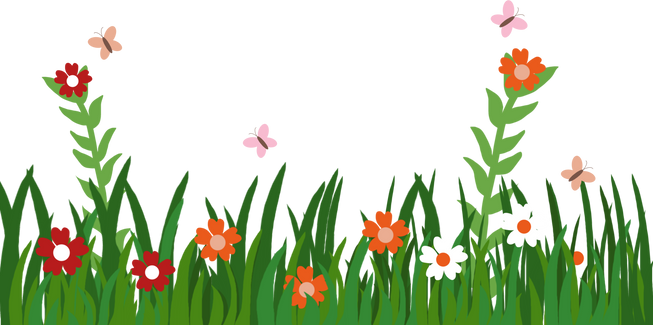 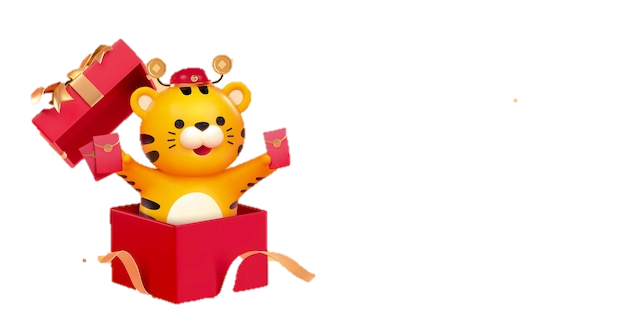 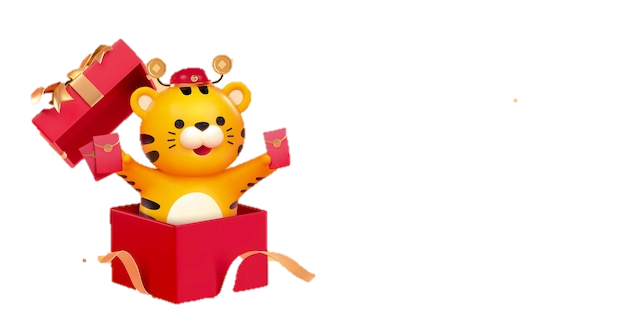 Lắng nghe kể chuyện
(Lần 2)
Món quà tặng cha
1. Một hôm, đêm đã rất khuya nhưng Pa-xcan thấy bố vẫn miệt mài cậm cụi trước bàn làm việc. Anh rót rén lại gần, bố anh vẫn không hề hay biết. Ông đang mải mê với những dãy số chi chít và dài dằng dặc – ông phải kiểm tra sổ sách của Sở Tài chính mà ông mới được bổ nhiệm phụ trách.
1
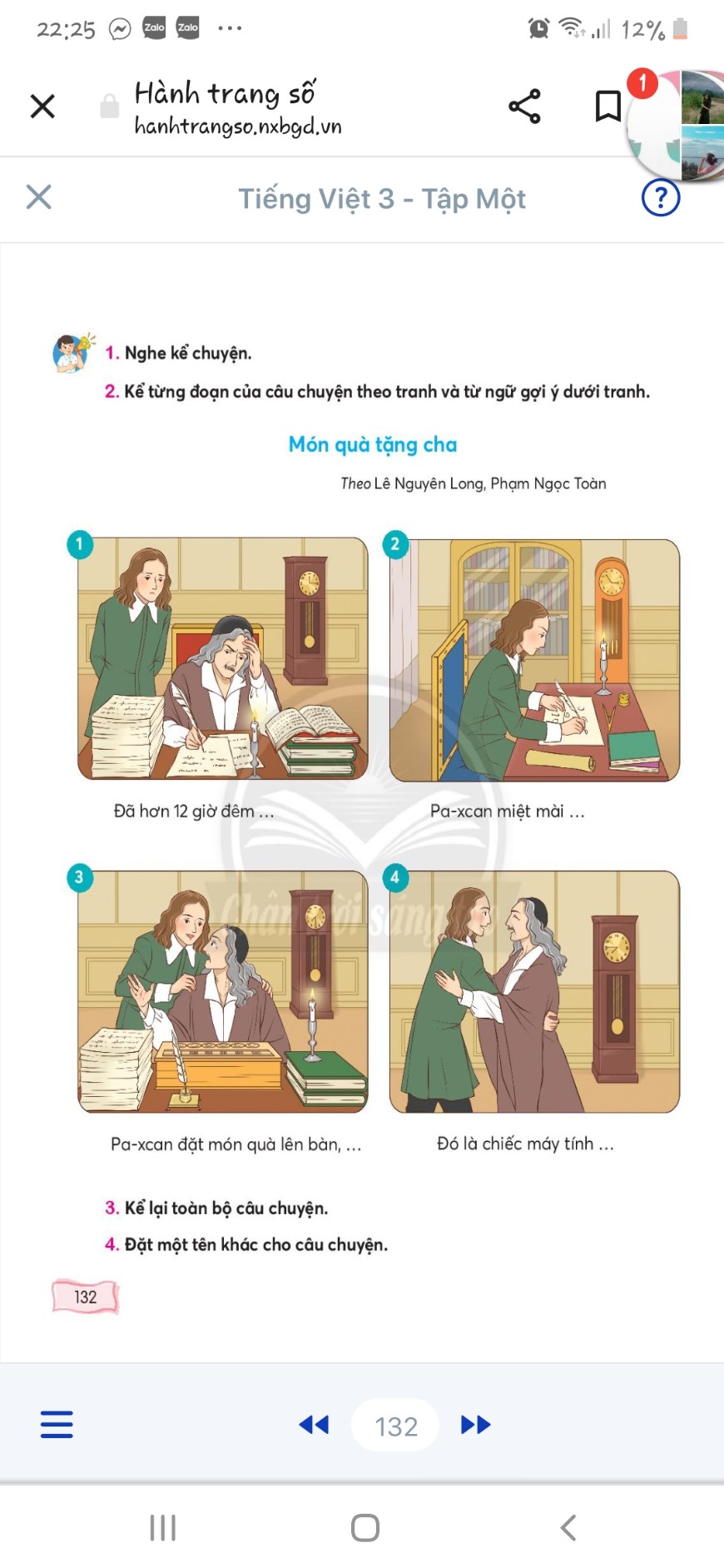 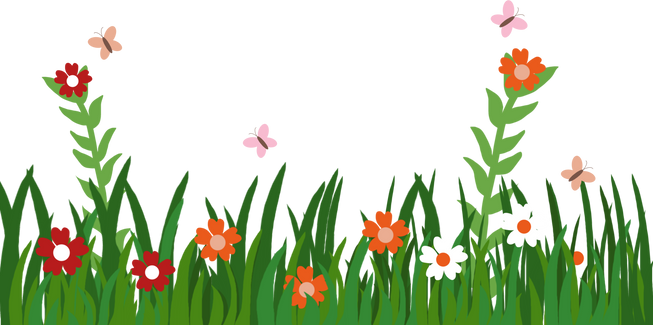 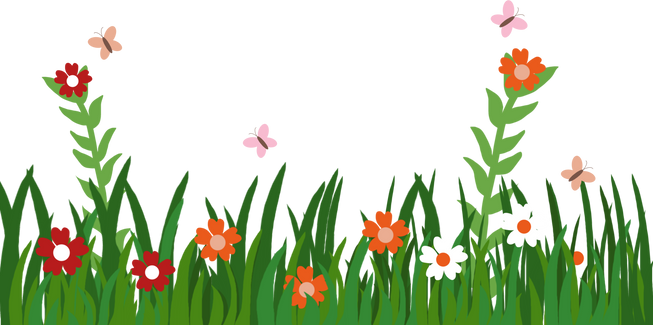 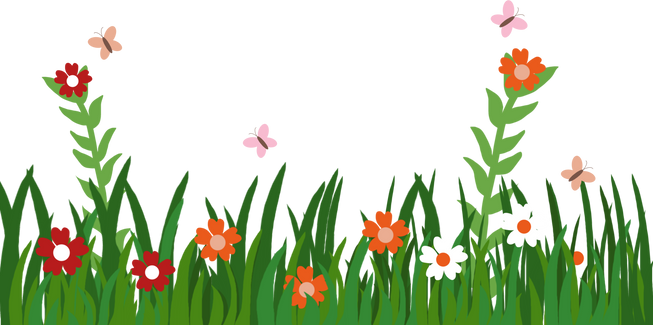 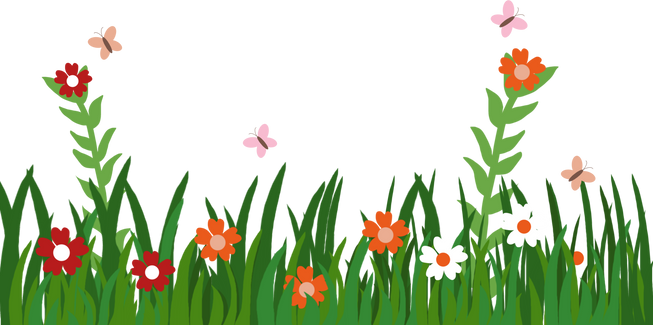 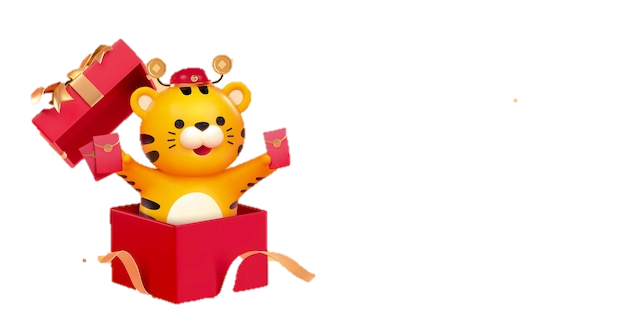 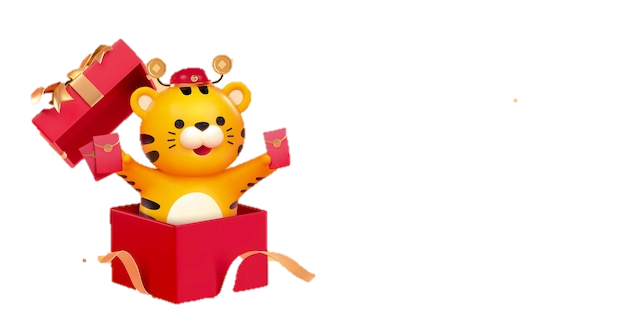 Món quà tặng cha
2. Ngày lại ngày, bố cứ phải ngồi làm việc với những dãy tính cộng trừ, nhân chia với hàng ngàn con số - Pa-xcan nghĩ thầm - Một công việc nhức đầu kinh khủng! Nhưng bố không thể không làm…Bỗng trong đầu Pa-xcan lóe lên một tia sáng. Anh lặng lẽ trở về phòng mình. Rồi anh say mê, miệt mài vẽ một sơ đồ gì đó trên giấy.
2
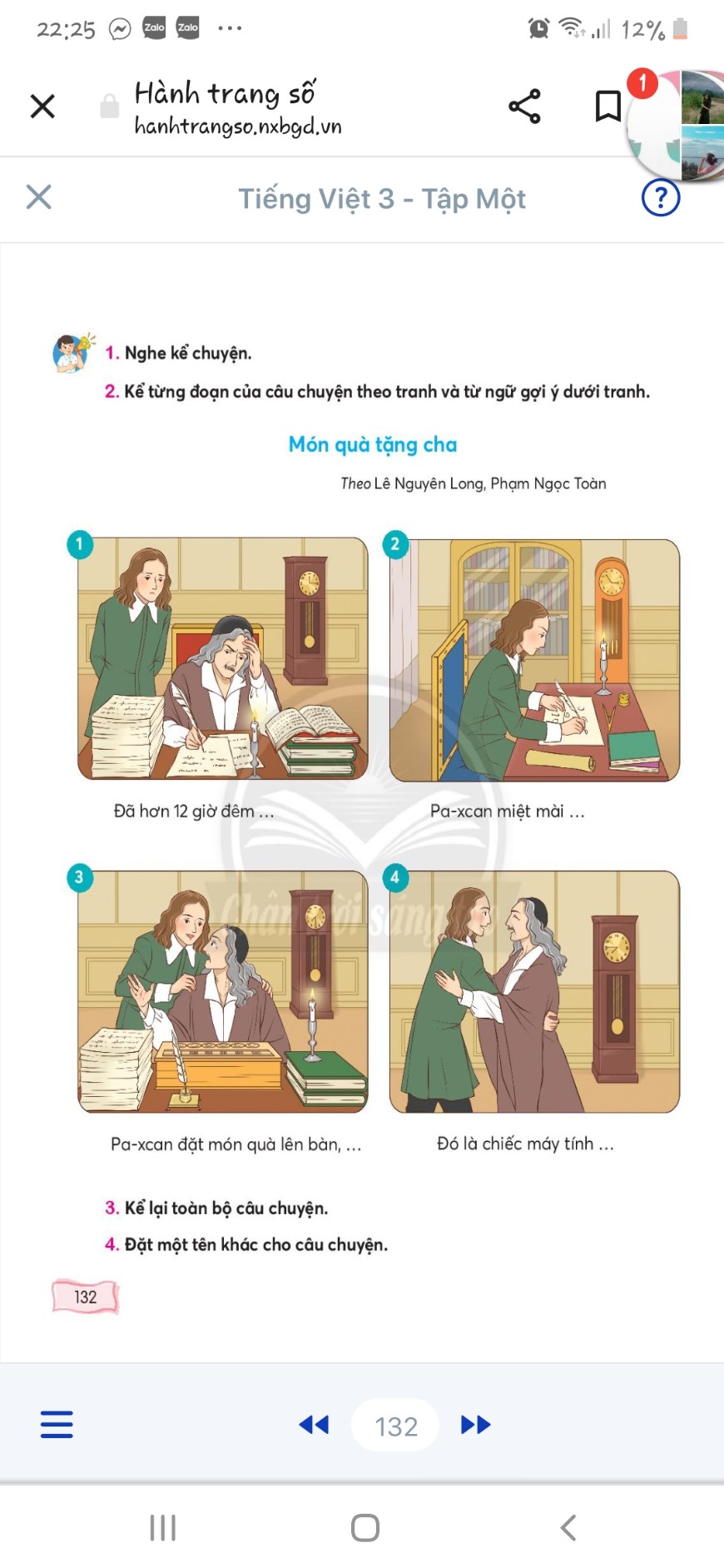 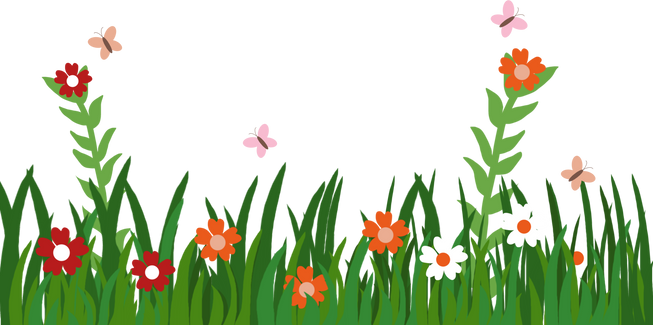 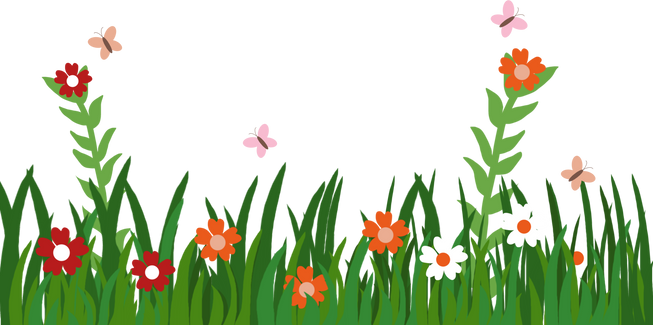 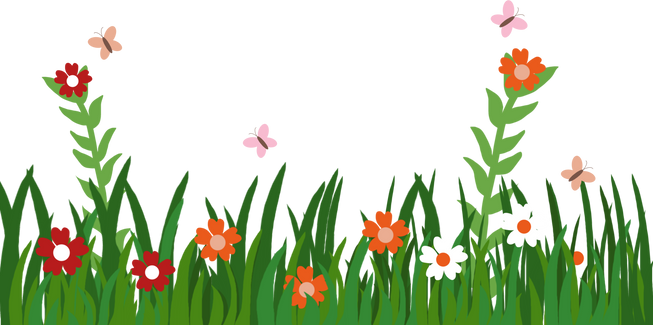 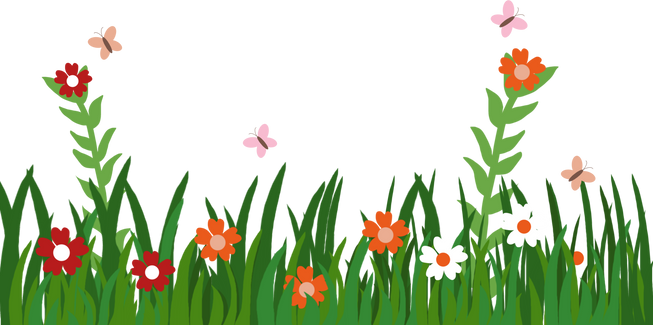 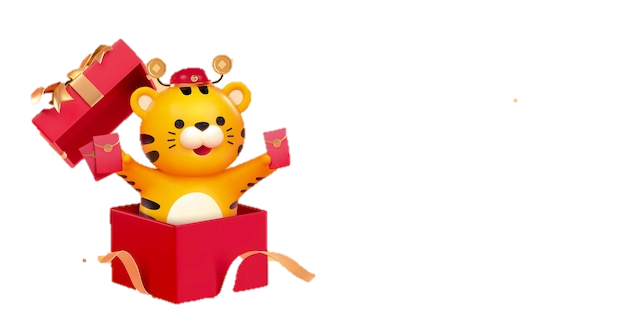 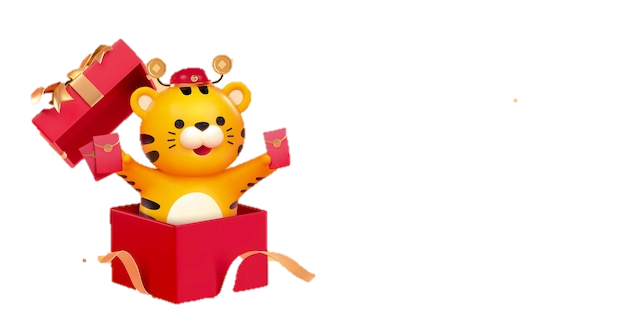 Món quà tặng cha
3
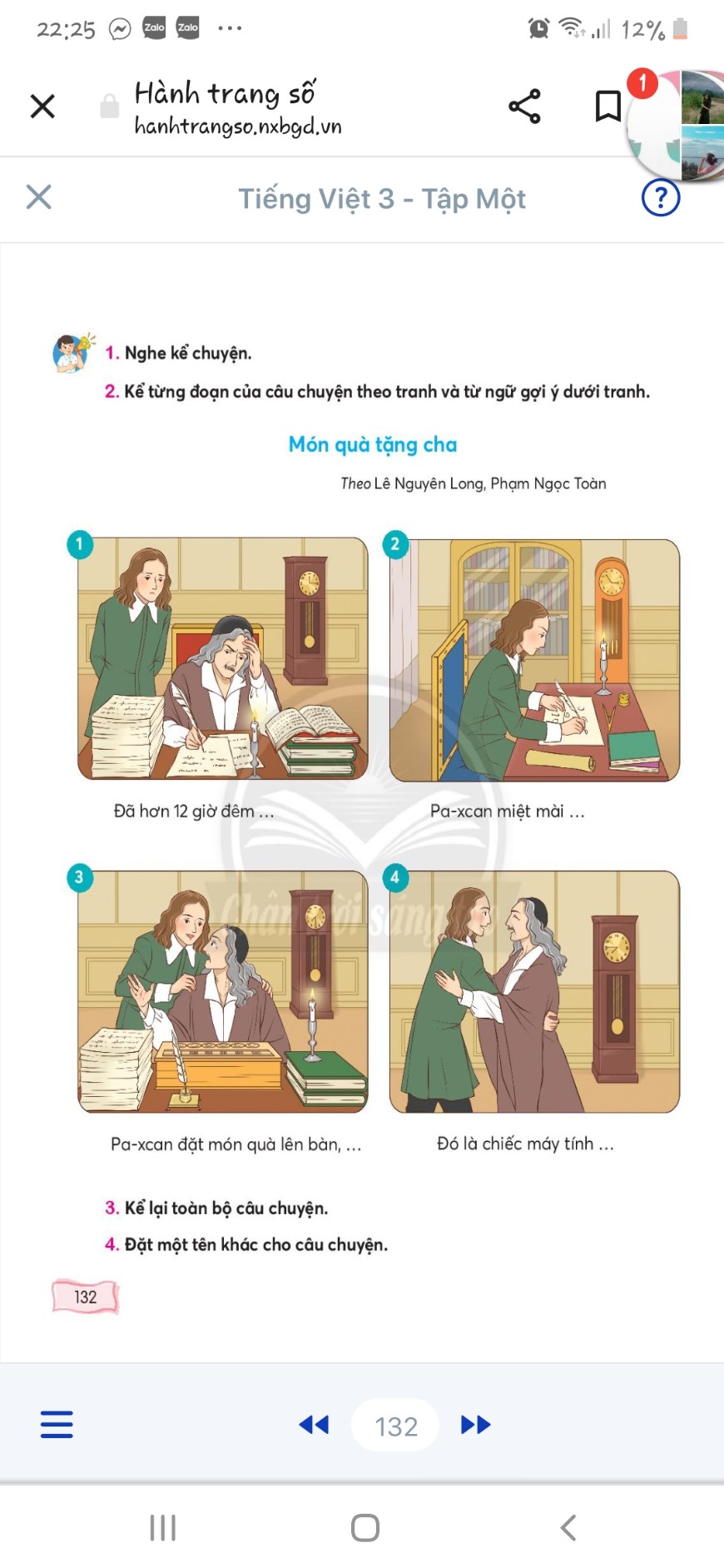 3. Mươi hôm sau, bố Pa-xcan rất ngạc nhiên thấy con trai ôm một vật gì là lạ đặt trên bàn. Pa-xcan thưa:
    - Con hi vọng món quà nhỏ này có thể làm bố bớt nhức đầu vì những con số.
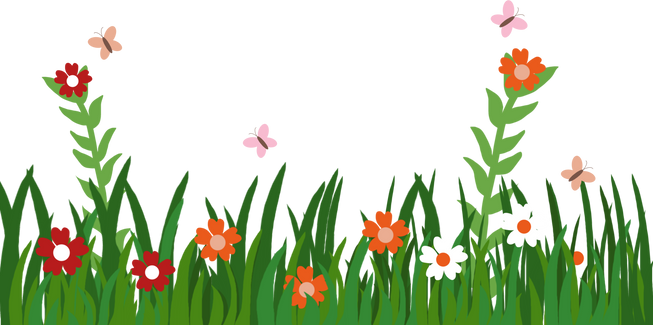 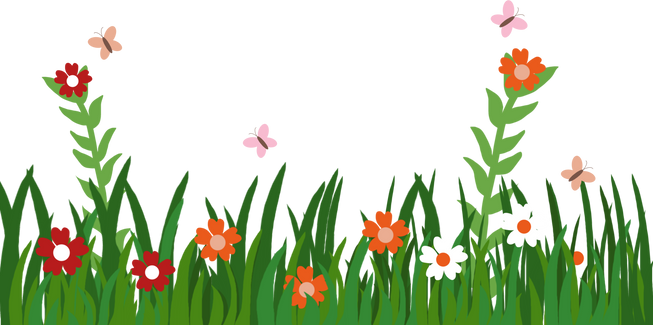 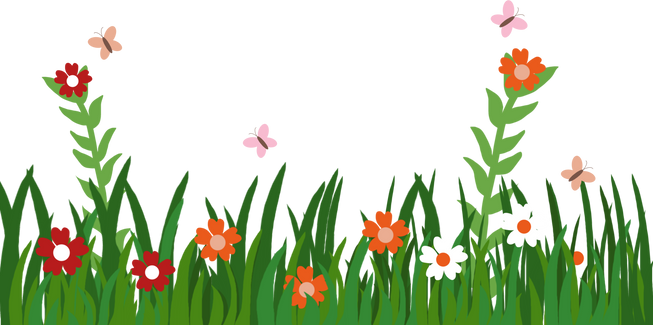 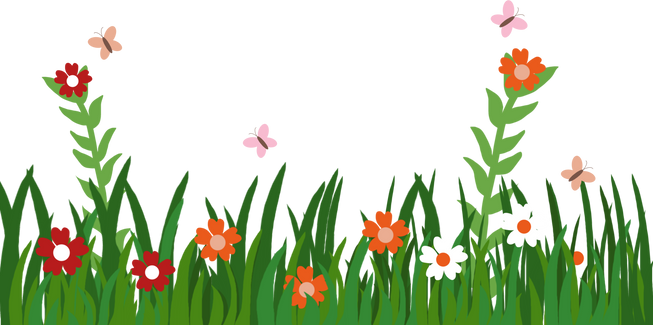 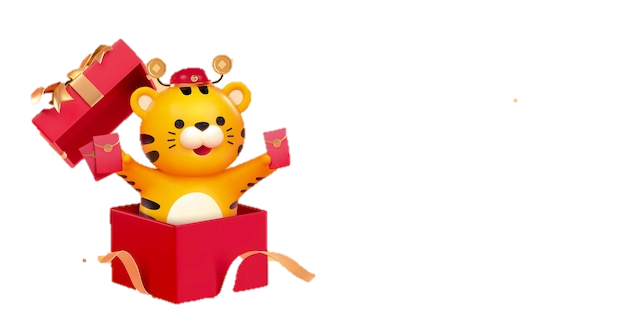 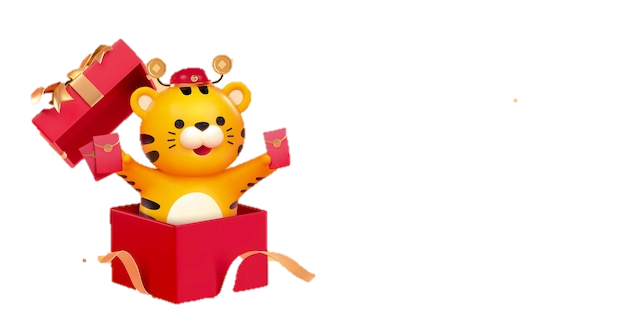 Món quà tặng cha
4
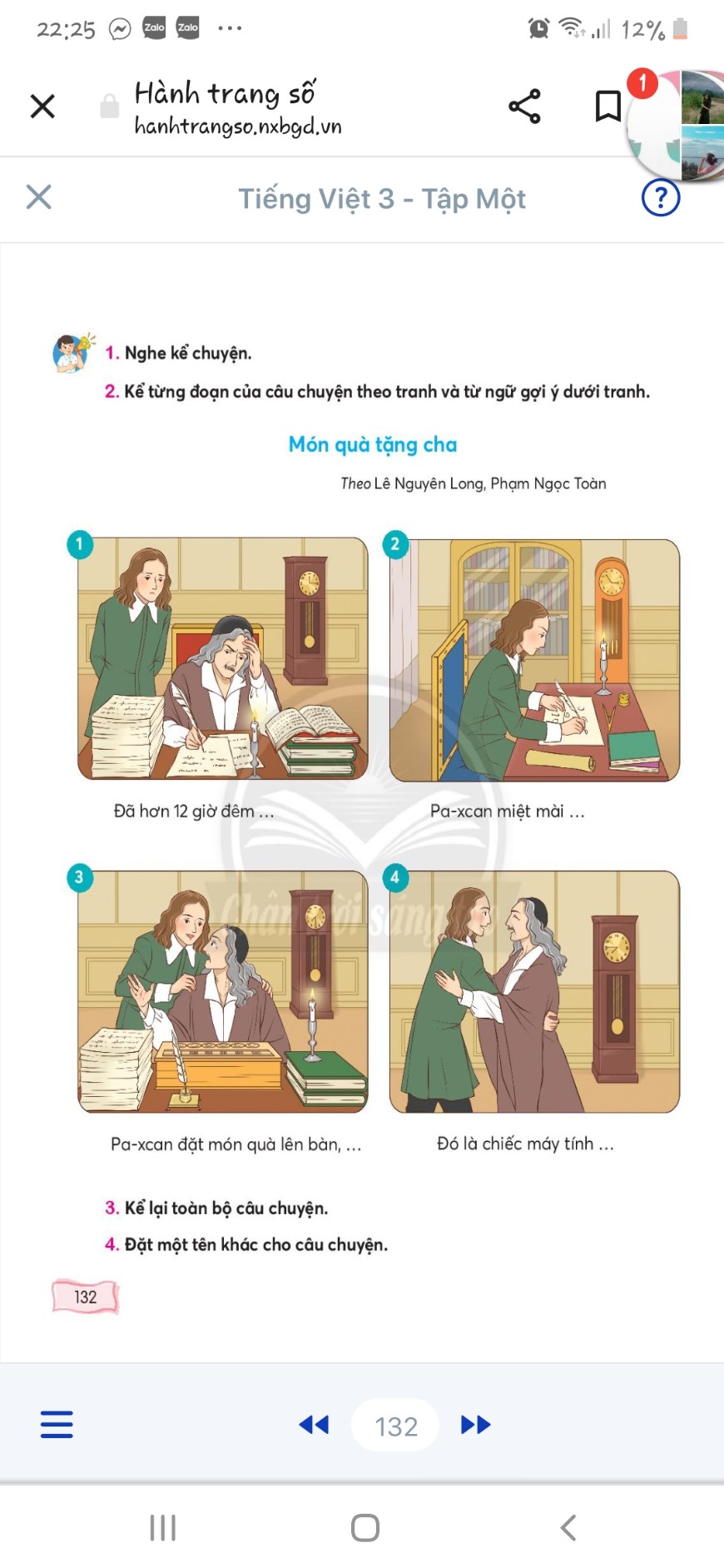 4. Thì ra, đó là một cái máy tính biết làm bốn phép tính cộng, trừ, nhân, chia mà Pa-xcan đã đặt hết tình cảm và trí tuệ của mình vào đó. Đó chính là chiếc máy tính đầu tiên trên thế giới, tổ tiên xa xôi của những chiếc máy tính điện tử hiện đại ngày nay.
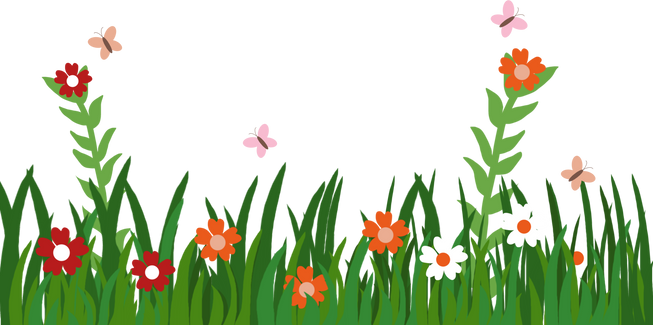 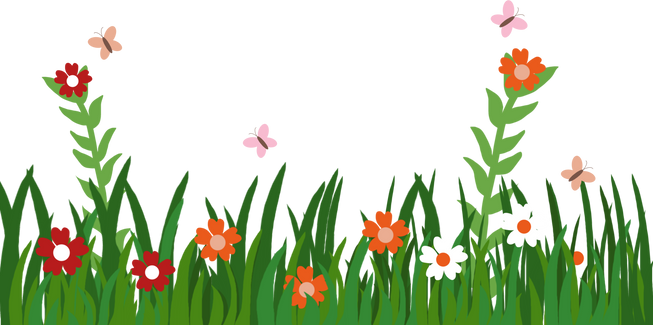 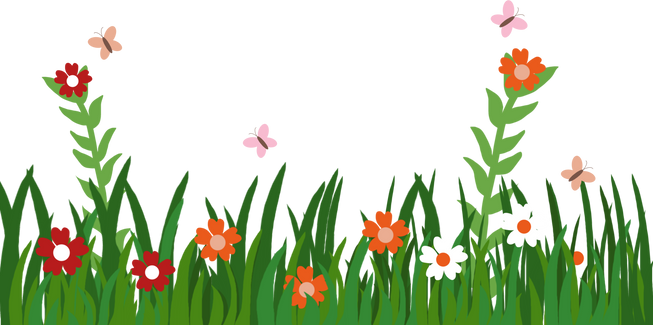 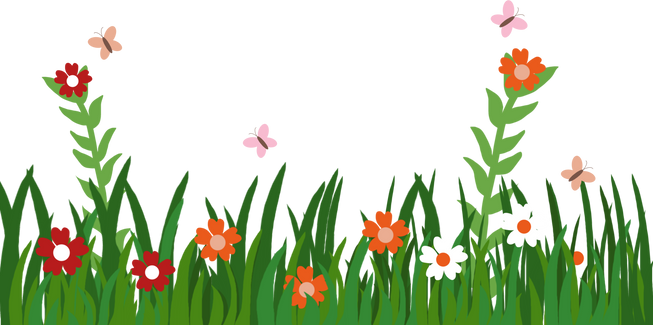 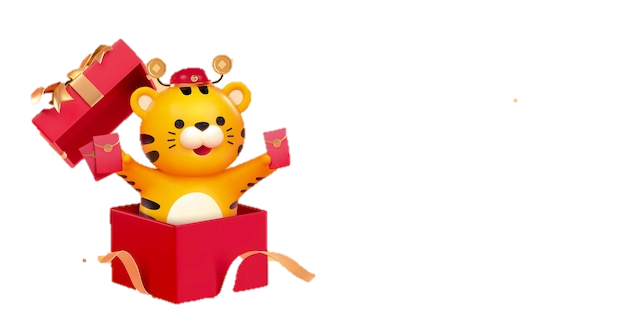 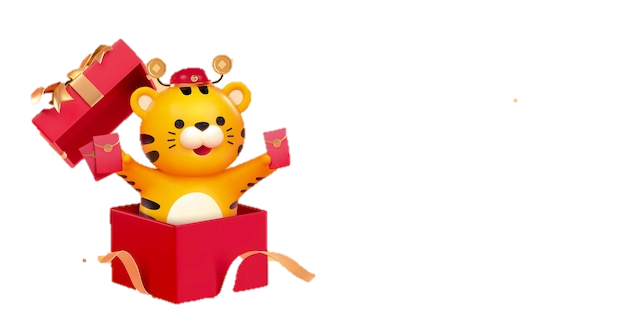 Kể từng đoạn 
câu chuyện
Món quà tặng cha
1
Gợi ý
Đoạn 1
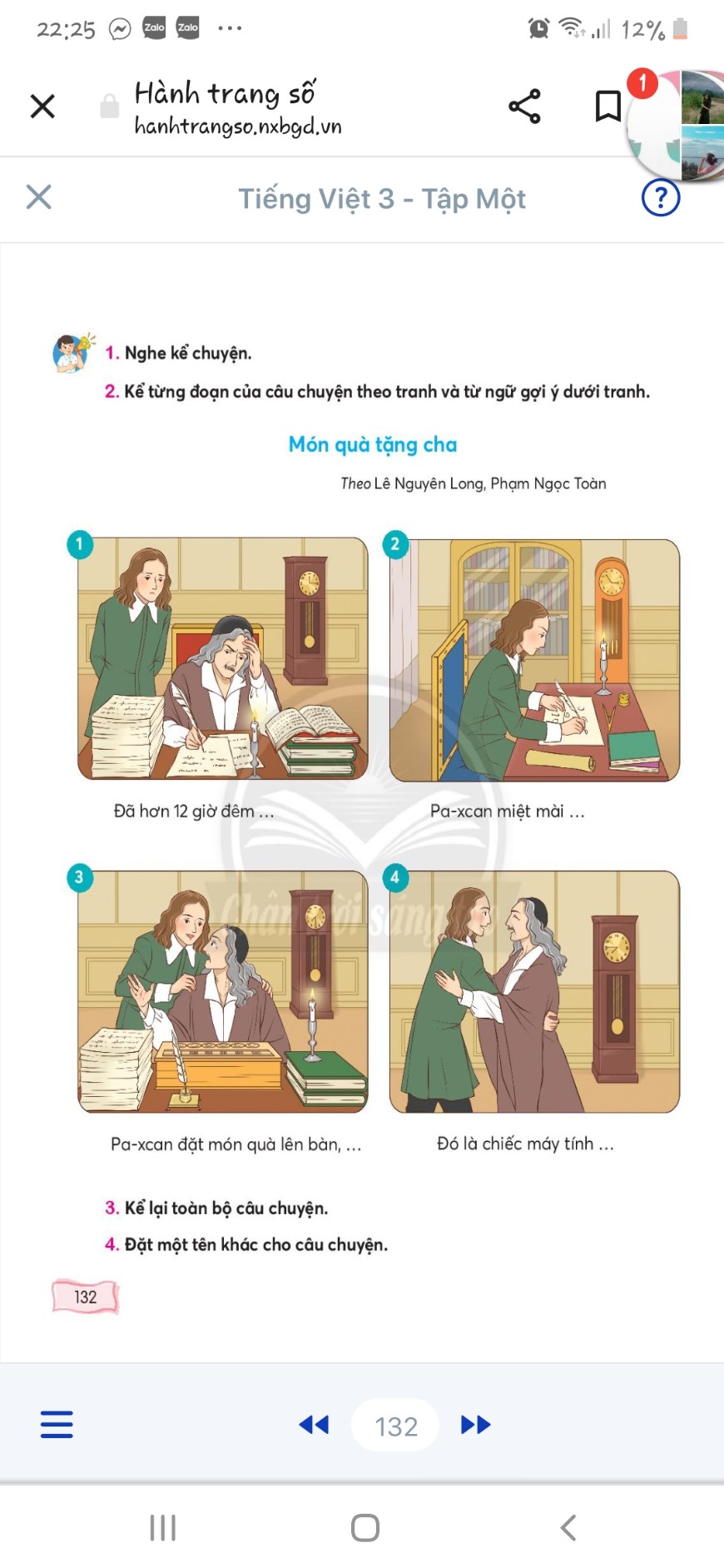 Chuyện diễn ra ở đâu?
Đoạn 1 có những nhân vật nào? Chuyện gì đã xảy ra với mỗi nhân vật?
Gợi ý dưới tranh cho em biết điều gì về câu chuyện?
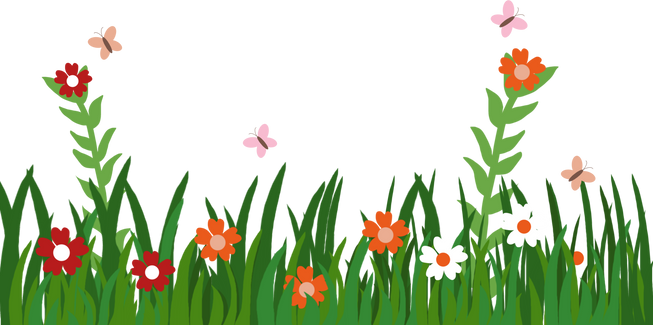 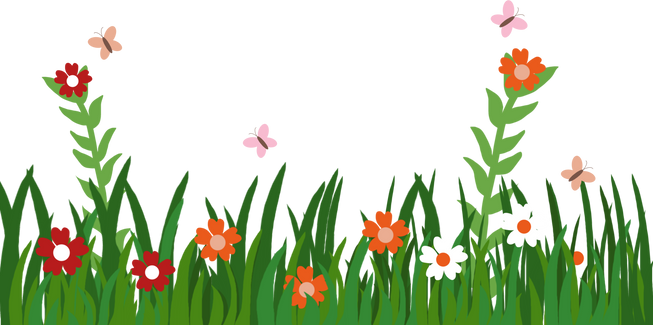 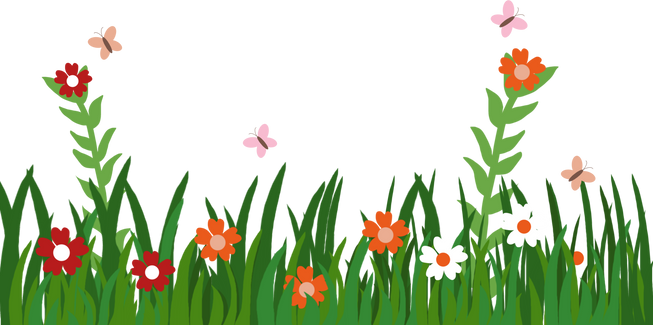 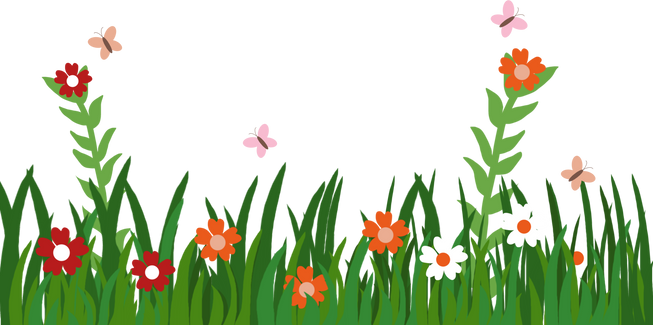 Đã hơn 12 giờ đêm…..
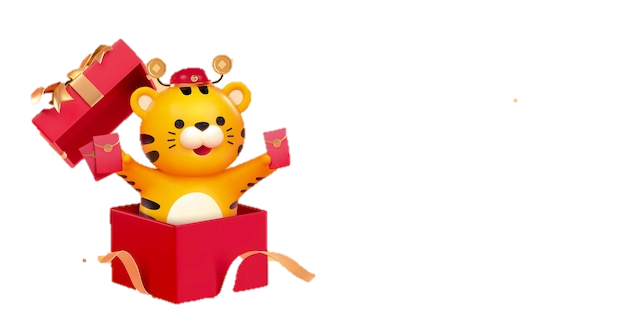 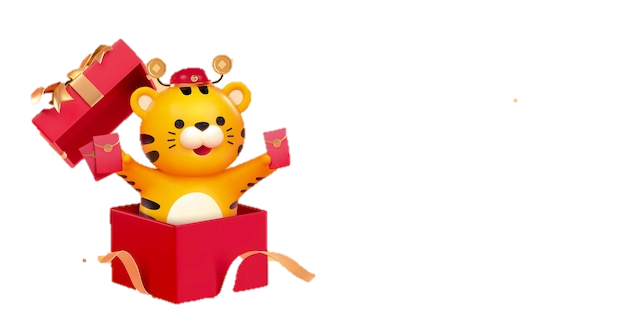 Món quà tặng cha
2
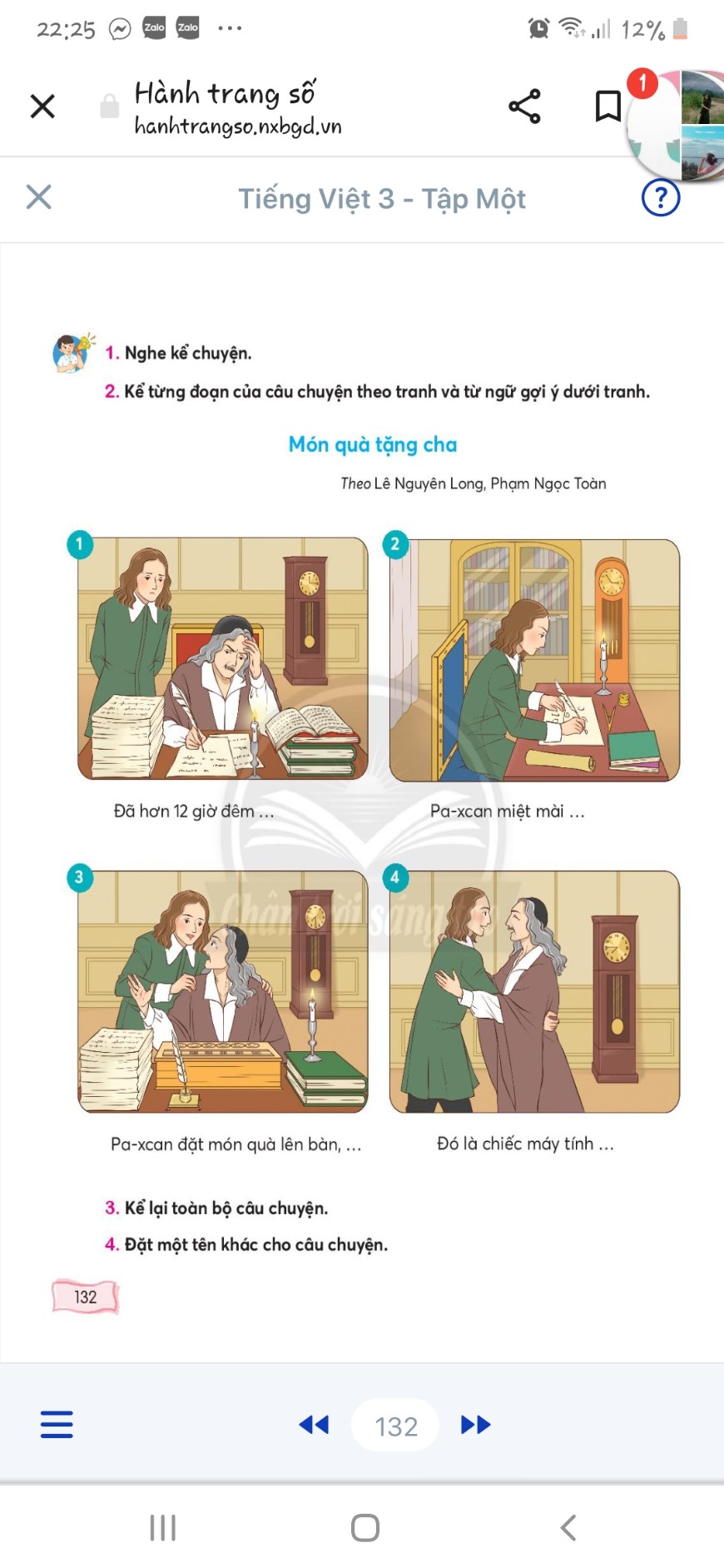 Gợi ý
Đoạn 2
Sau khi rời phòng cha, Pa-xcan làm gì? Lúc đó mấy giờ sáng?
Gợi ý dưới tranh cho biết Pa-xcan làm việc như thế nào?
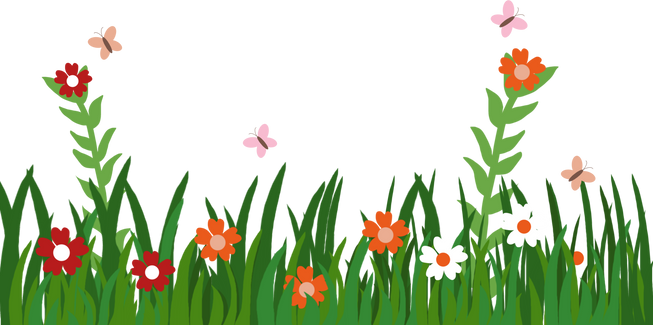 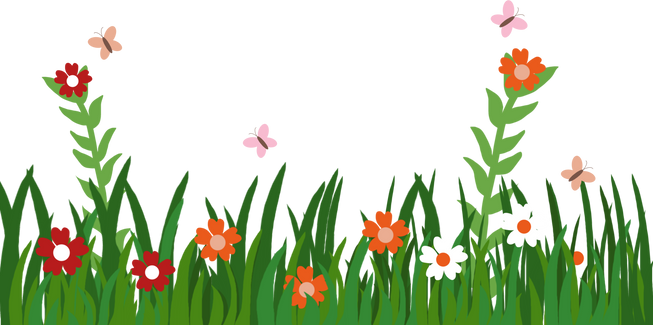 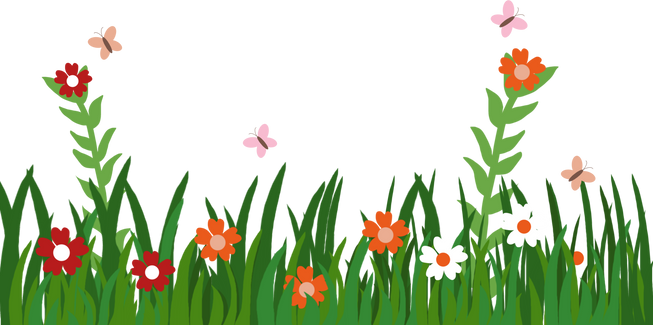 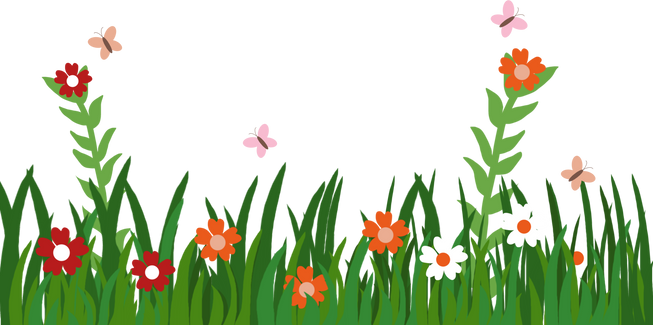 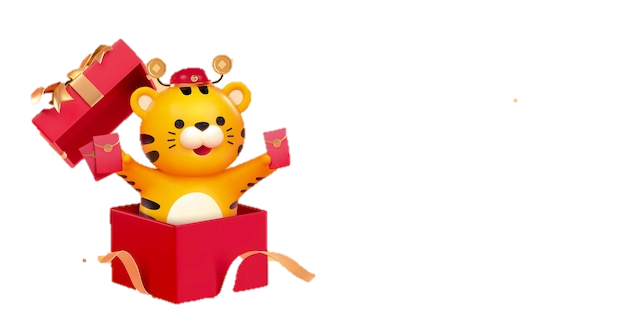 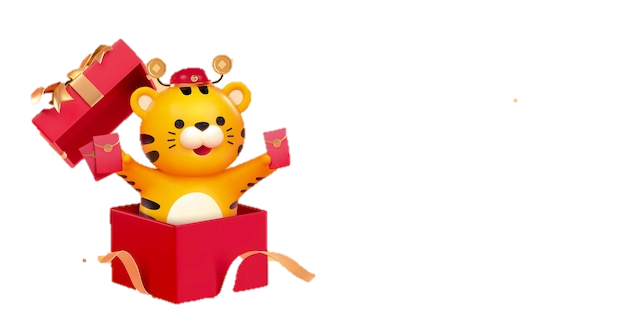 Pa-xcan miệt mài…
Món quà tặng cha
Gợi ý
Đoạn 3
3
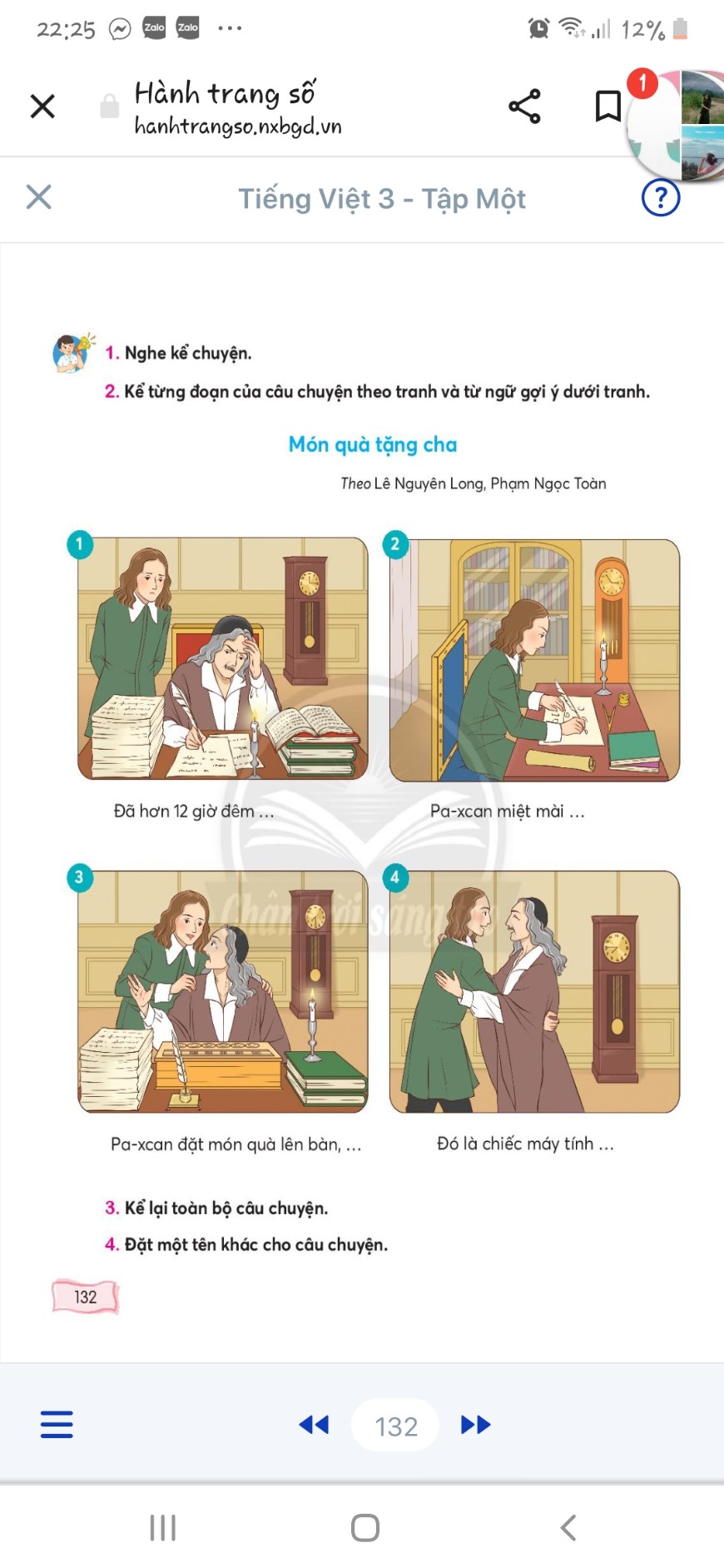 Pa-xcan đặt món quà lên bàn cha vào lúc nào?
Gương mặt Pa-xcan và cha như thế nào?
Theo em, Pa-xcan nói gì với cha?
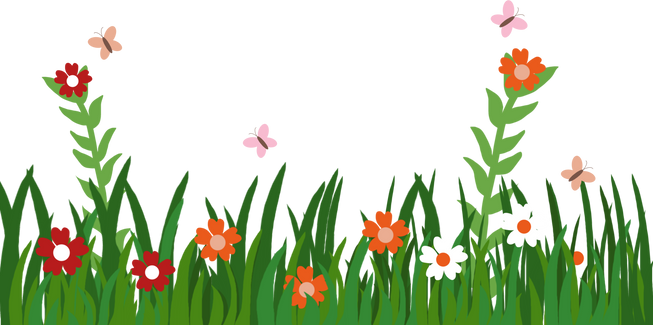 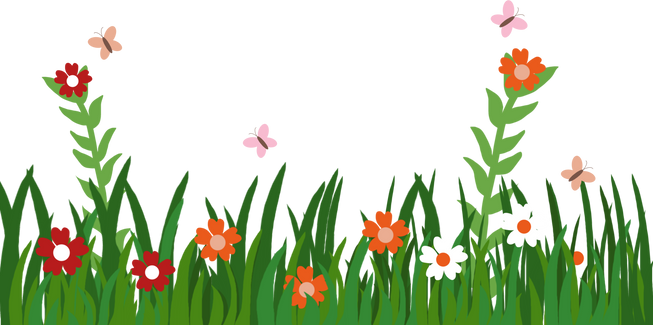 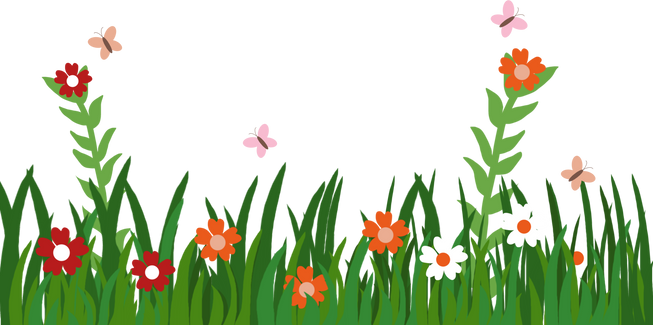 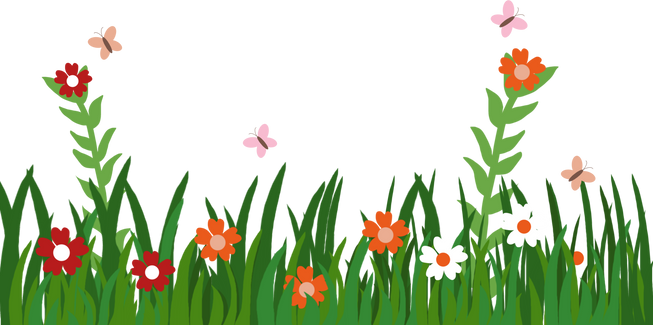 Khi nhận món quà cha Pa-xcan đáp lại con như thế nào?
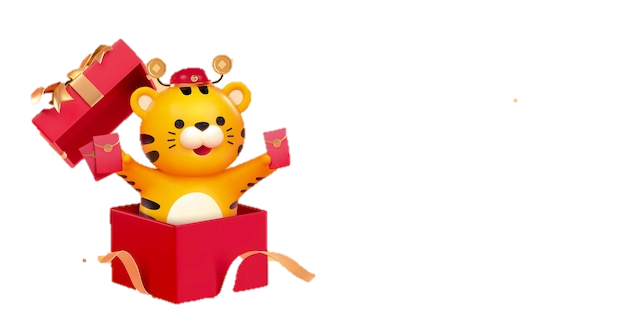 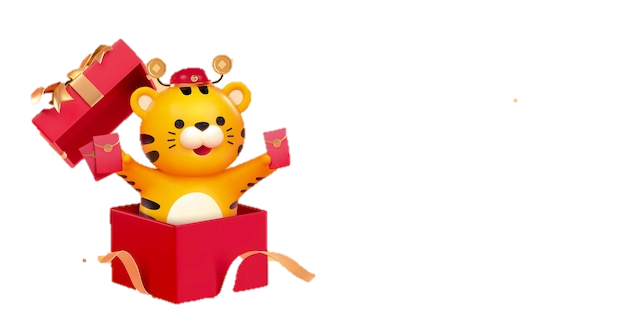 Pa-xcan đặt món quà lên bàn,…
Món quà tặng cha
4
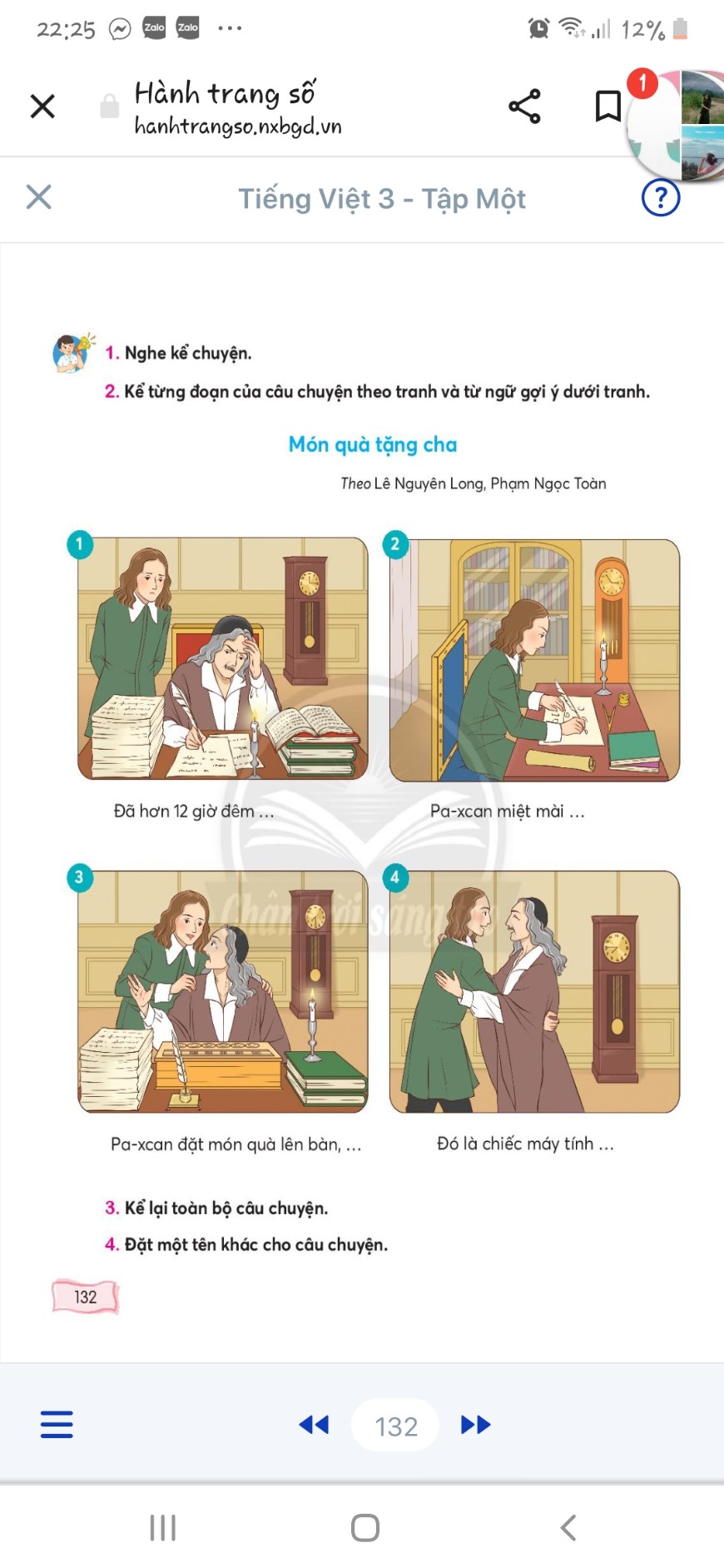 Gợi ý
Đoạn 4
Pa-xcan giải thích gì với cha về món quà?
Theo em, cha của Pa-xcan nói gì với con trai?
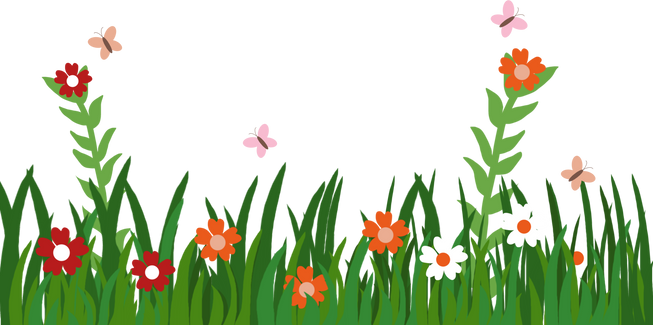 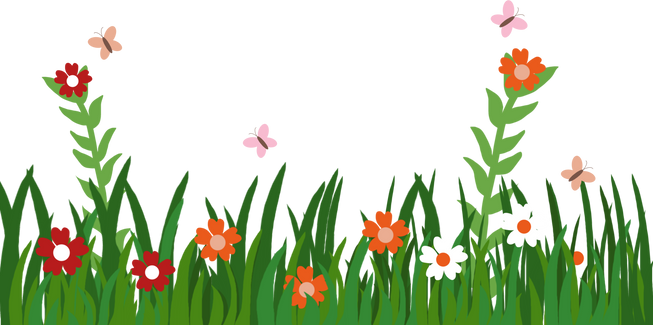 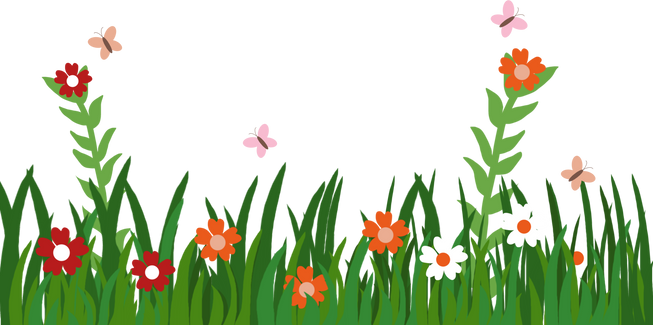 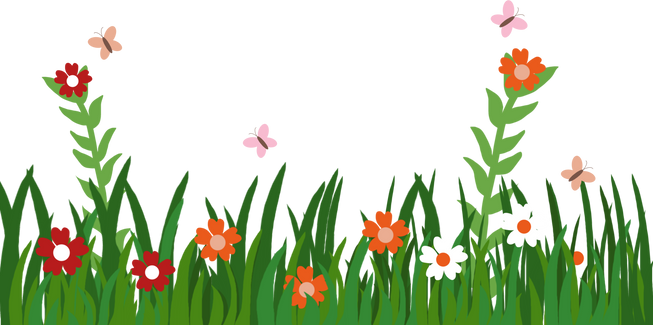 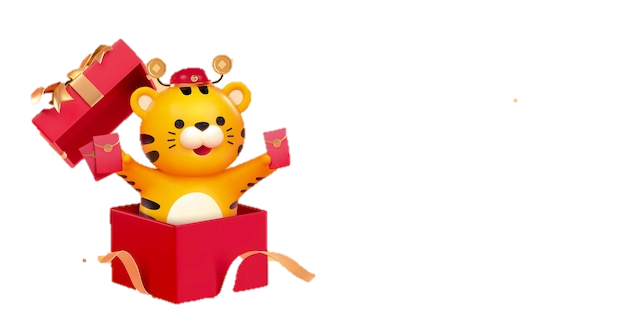 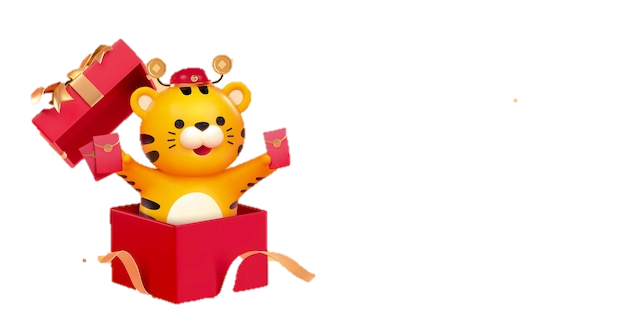 Đó là chiếc máy tính…
Em hãy kể từng đoạn của câu chuyện theo tranh và câu hỏi gợi ý dưới tranh.
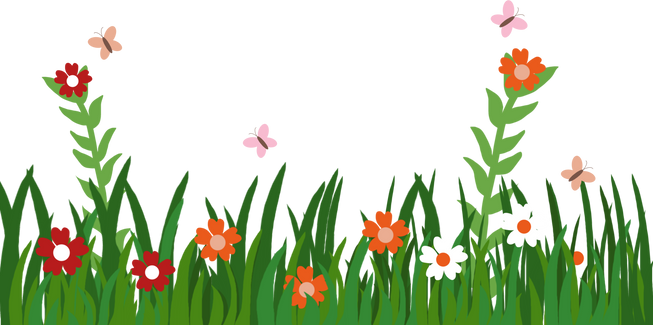 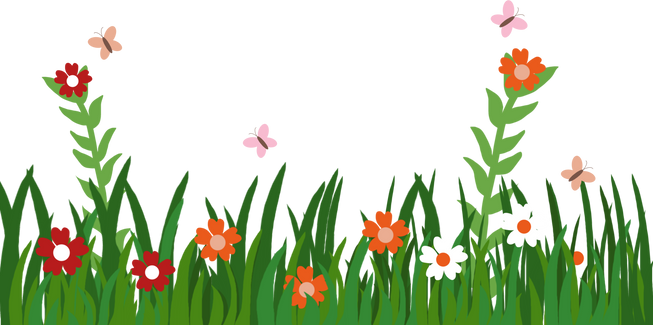 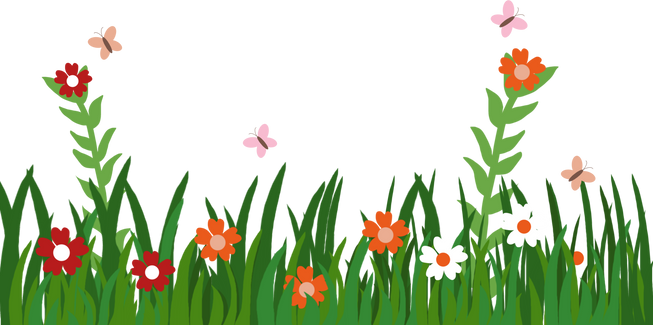 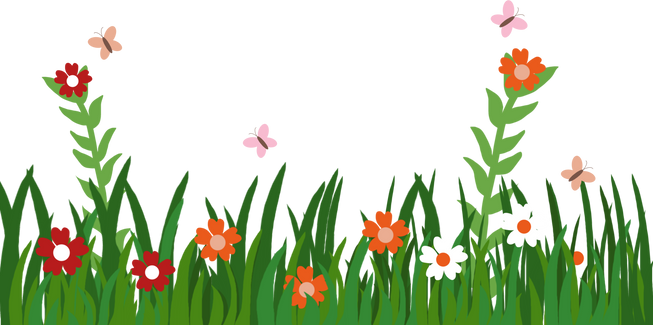 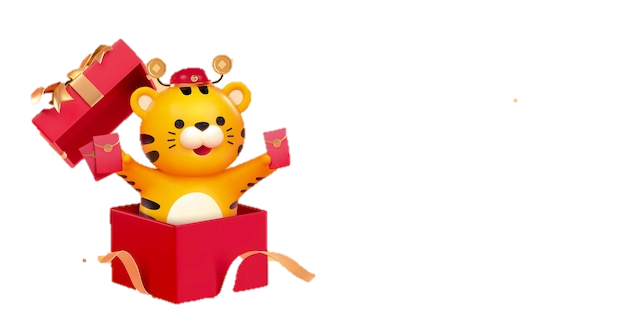 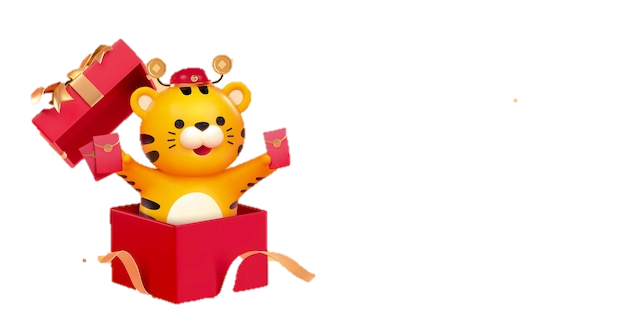 Lưu ý
Em cần sử dụng ánh mắt, cử chỉ khi kể, phân biệt giọng các nhân vật.
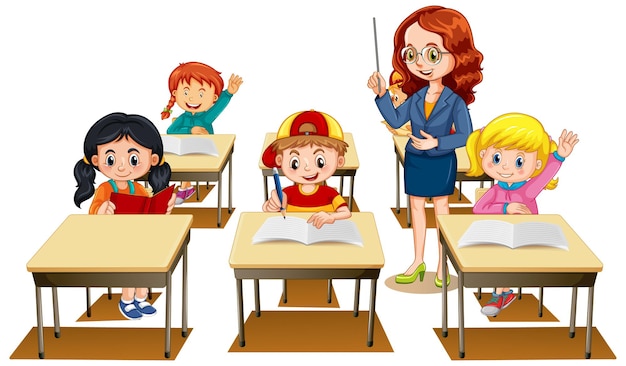 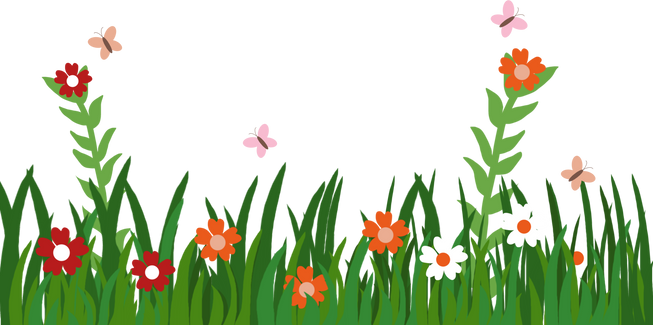 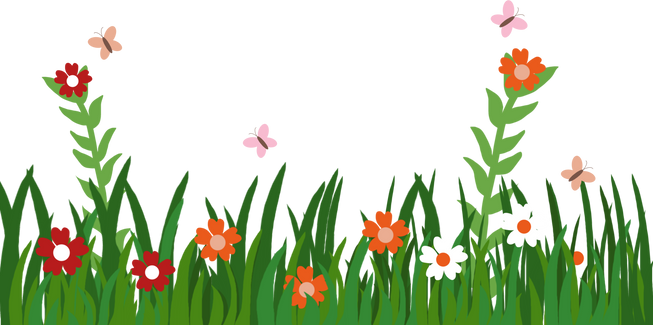 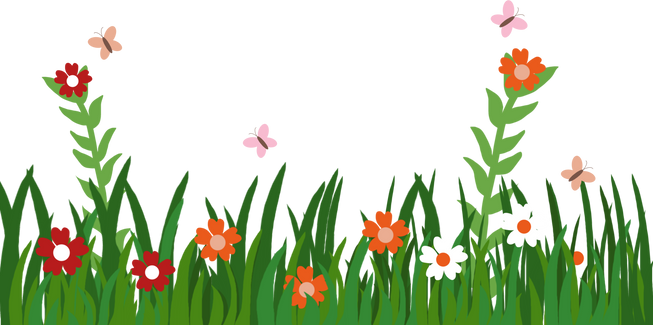 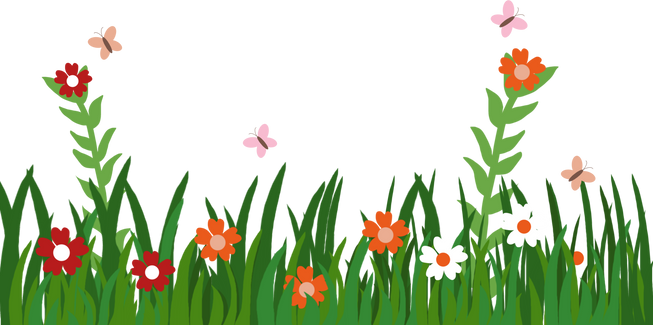 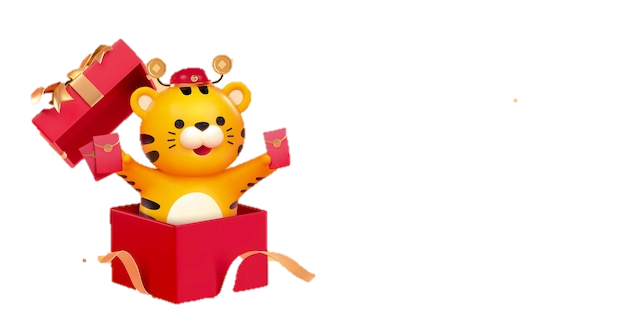 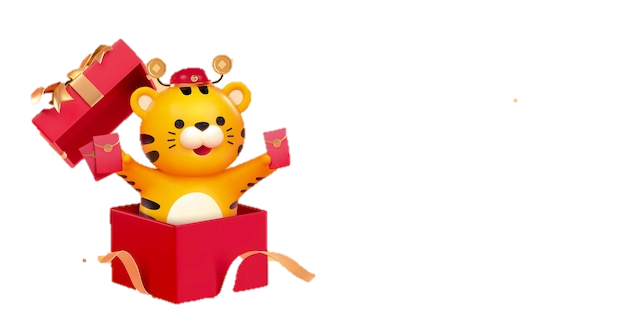 Thảo luận nhóm
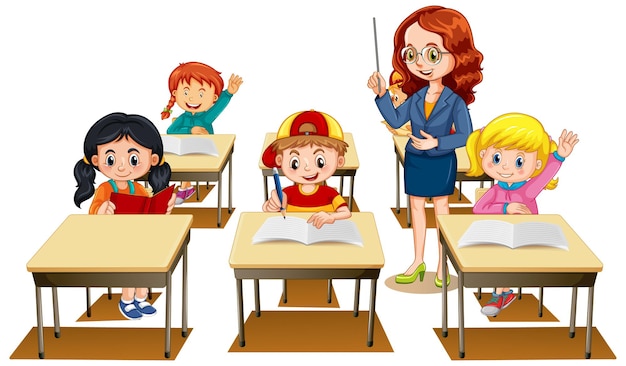 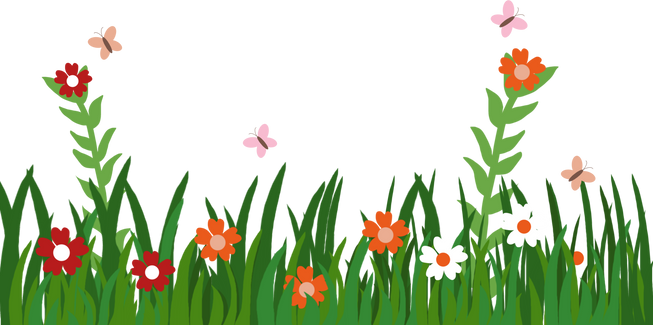 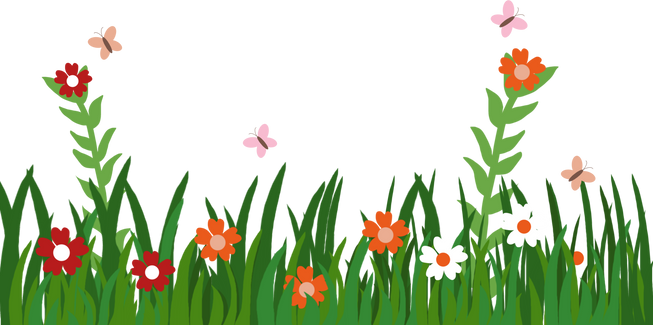 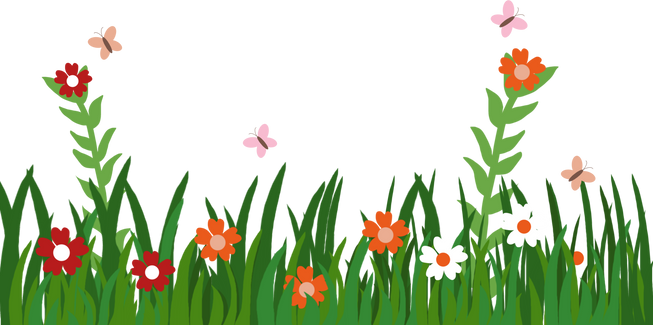 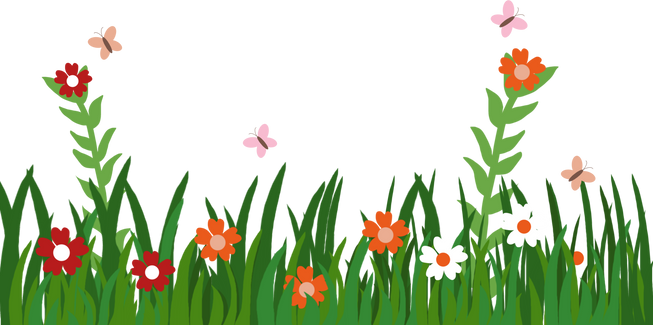 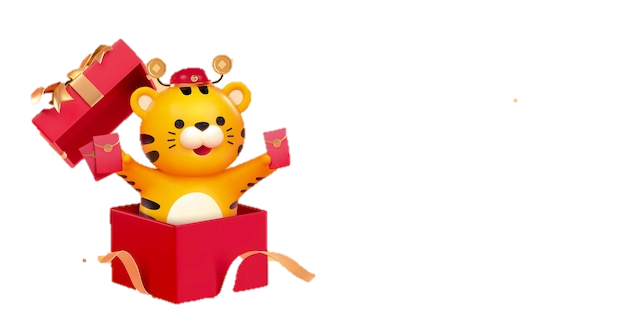 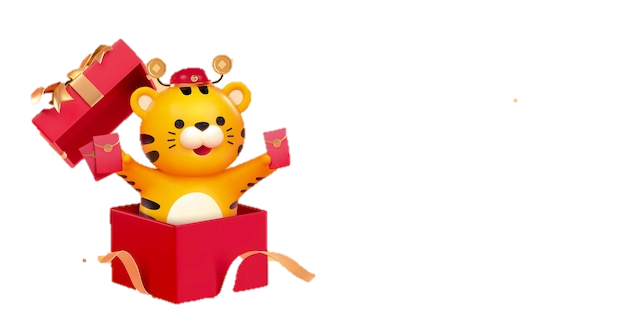 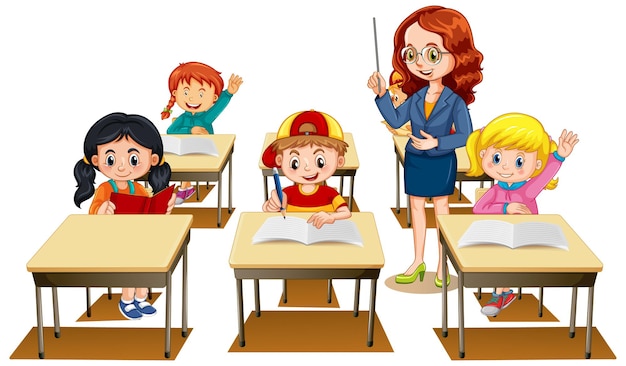 Trình bày 
trước lớp
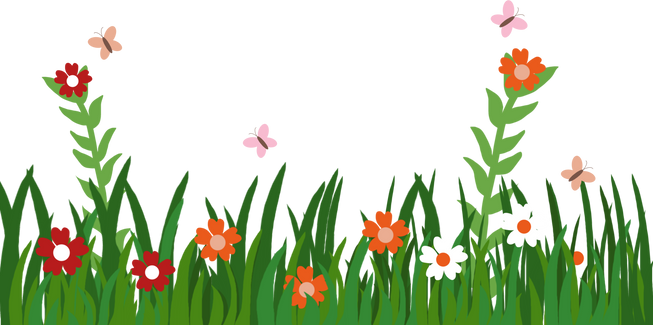 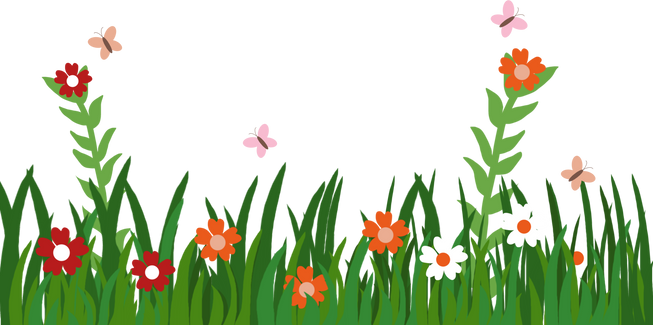 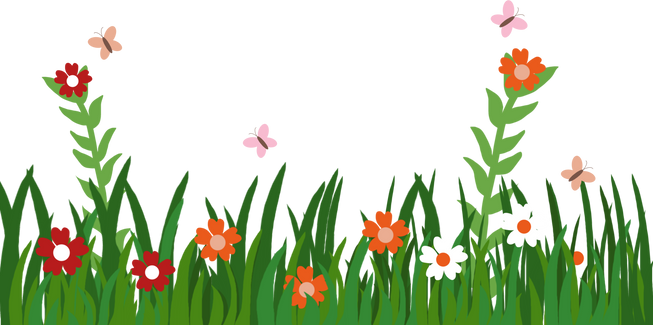 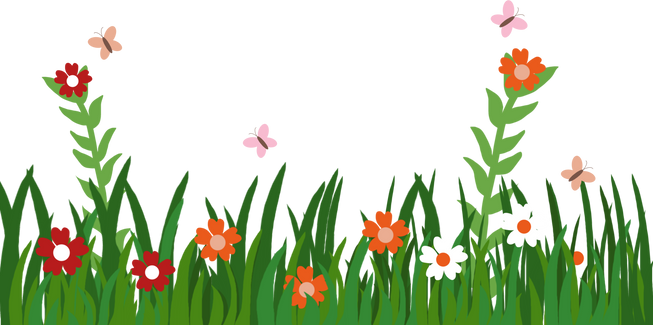 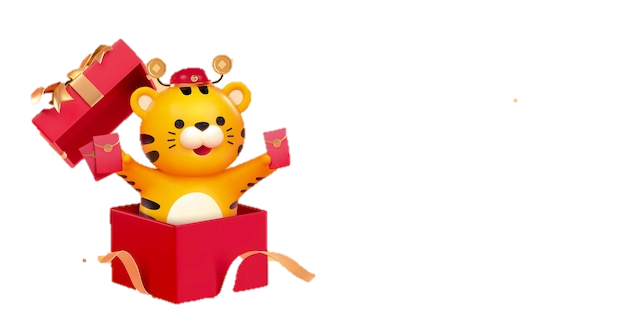 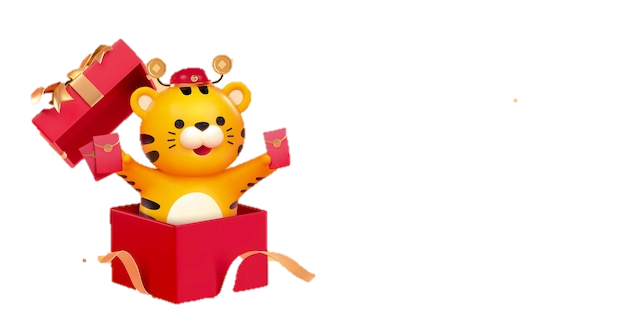 Kể nối tiếp
từng đoạn câu chuyện
Thảo luận nhóm
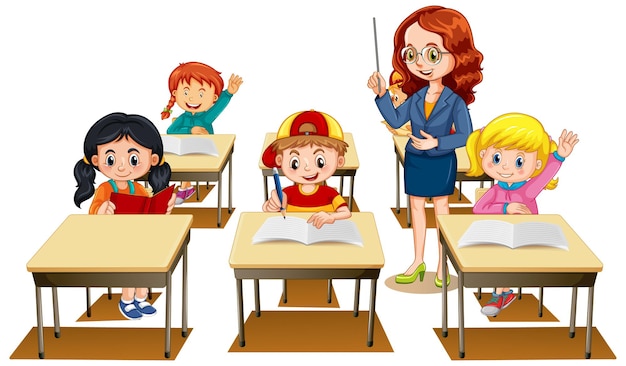 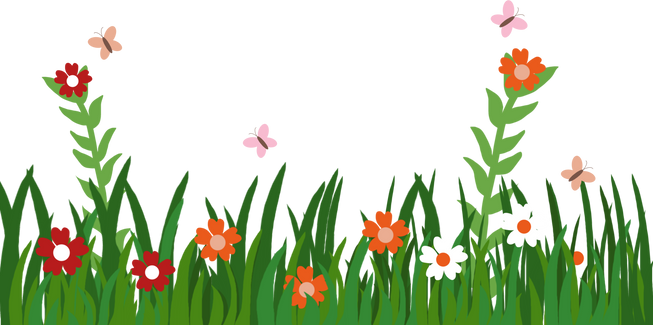 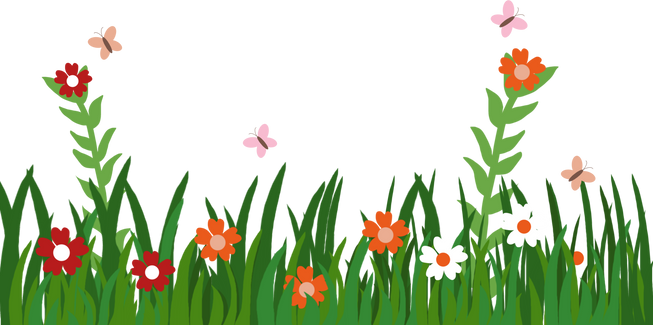 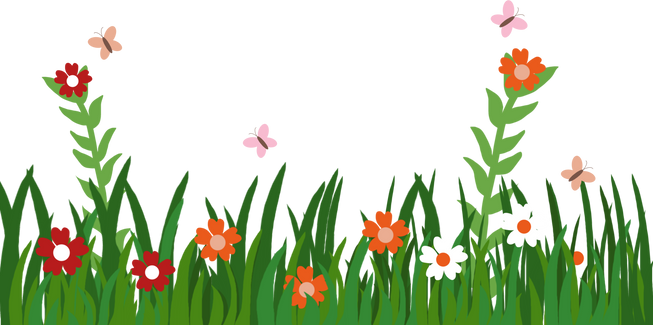 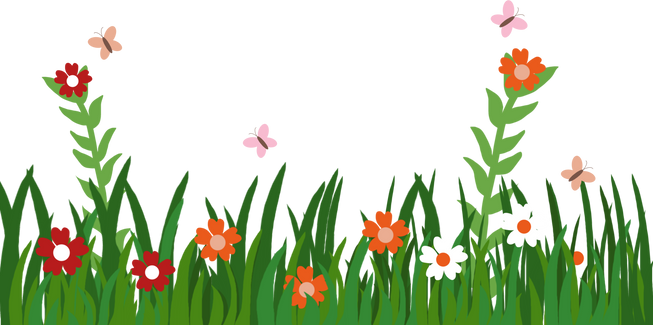 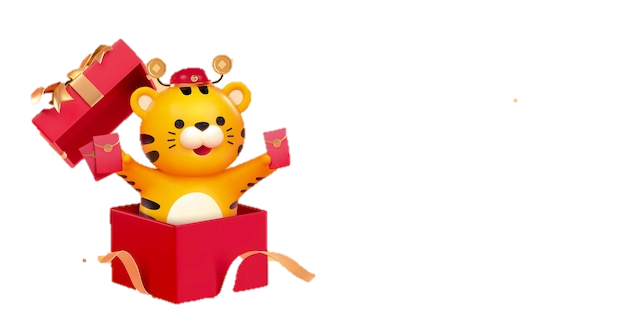 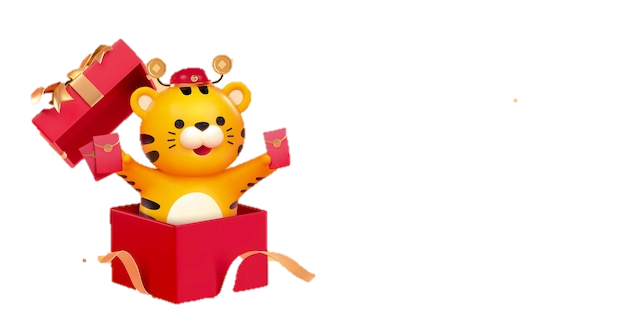 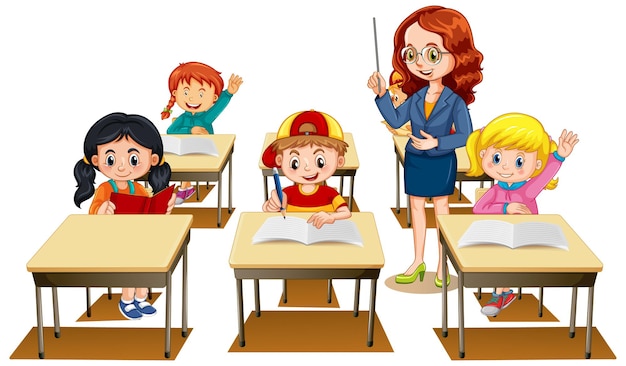 Trình bày 
trước lớp
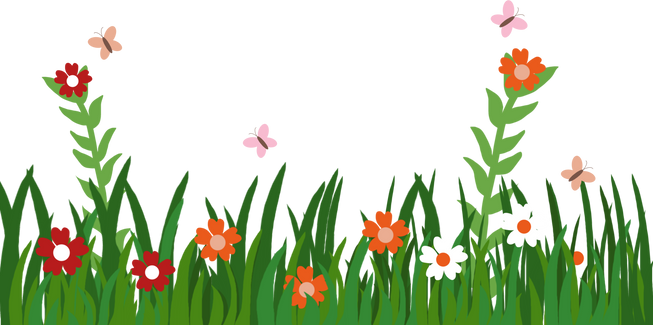 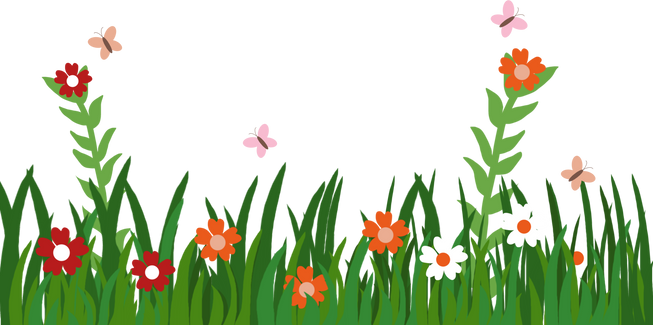 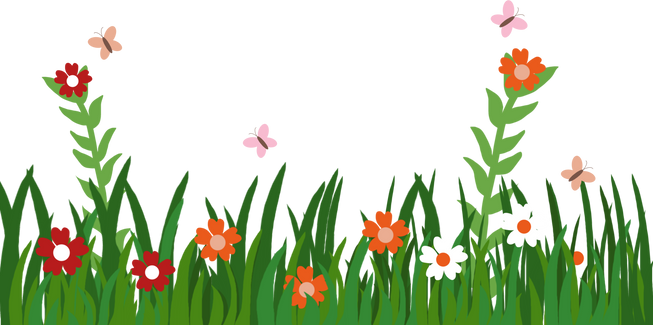 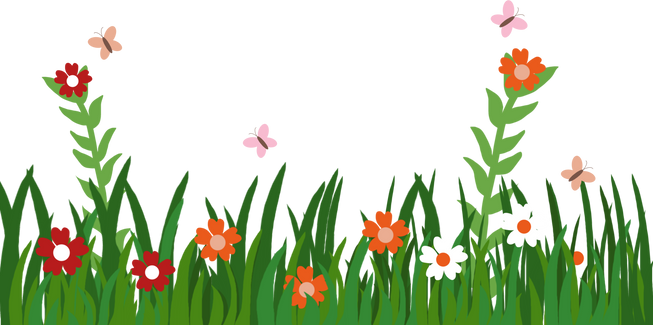 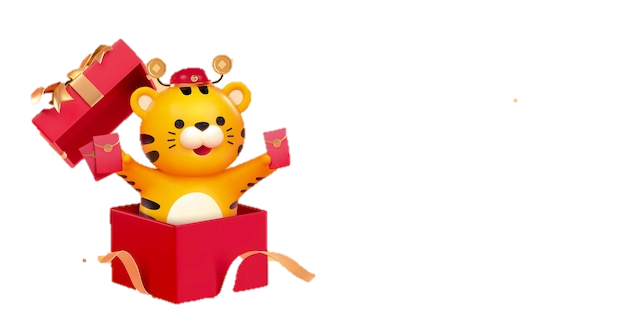 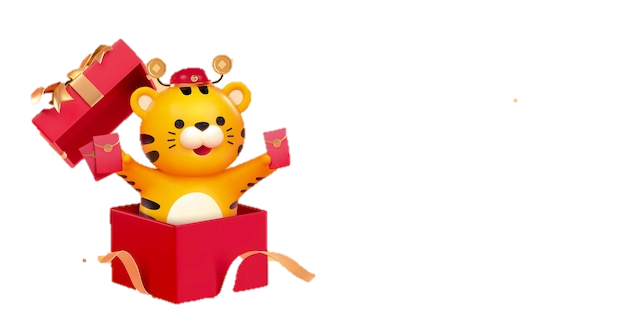 Kể toàn bộ
câu chuyện
Món quà tặng cha
1
3
4
2
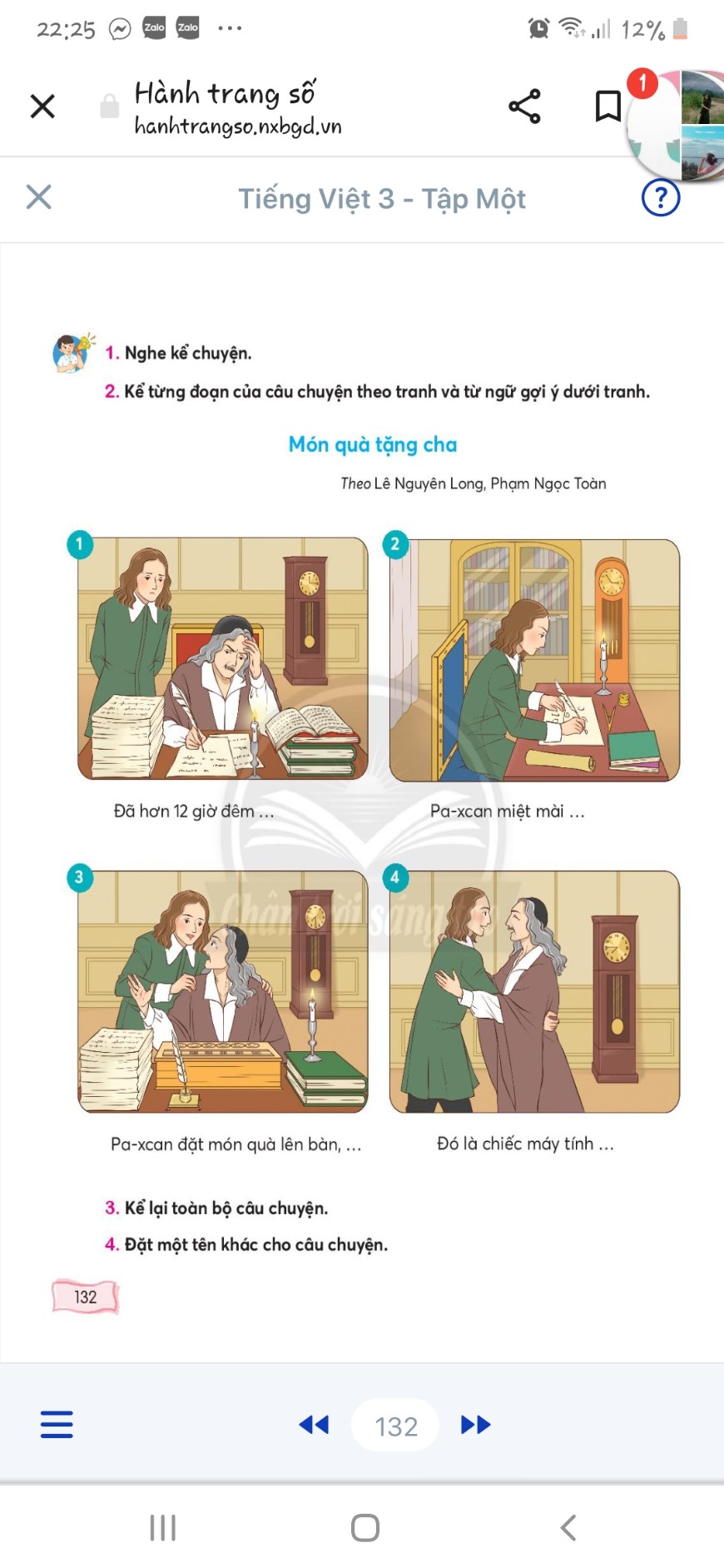 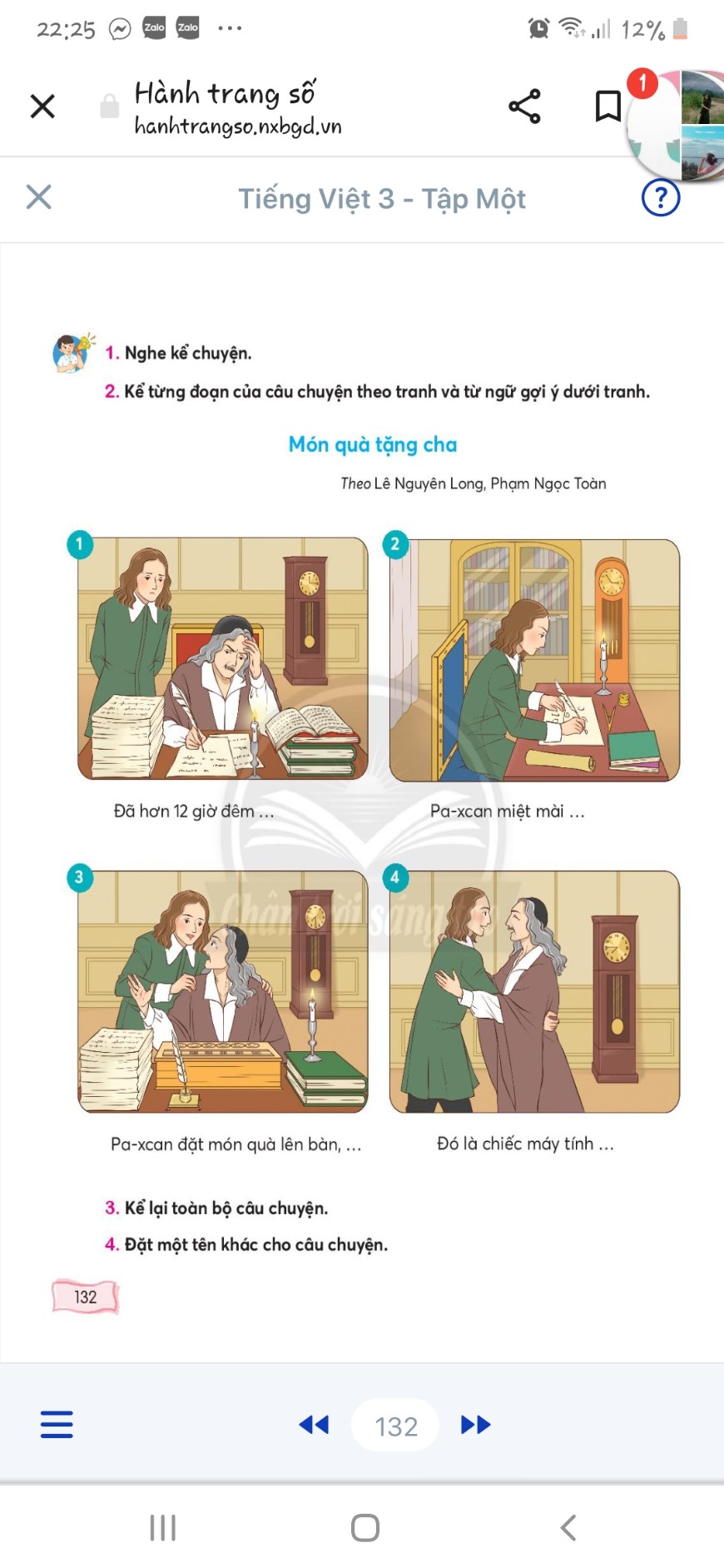 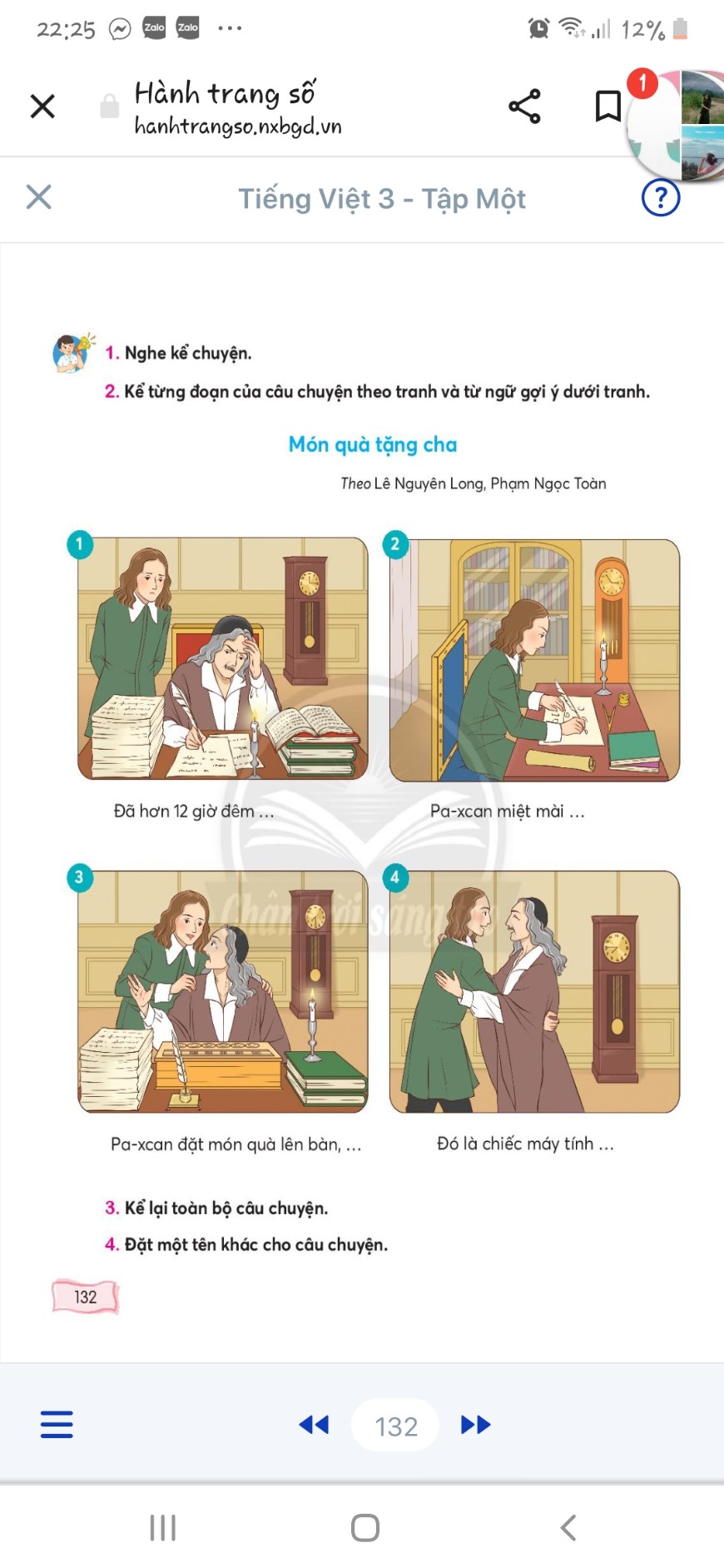 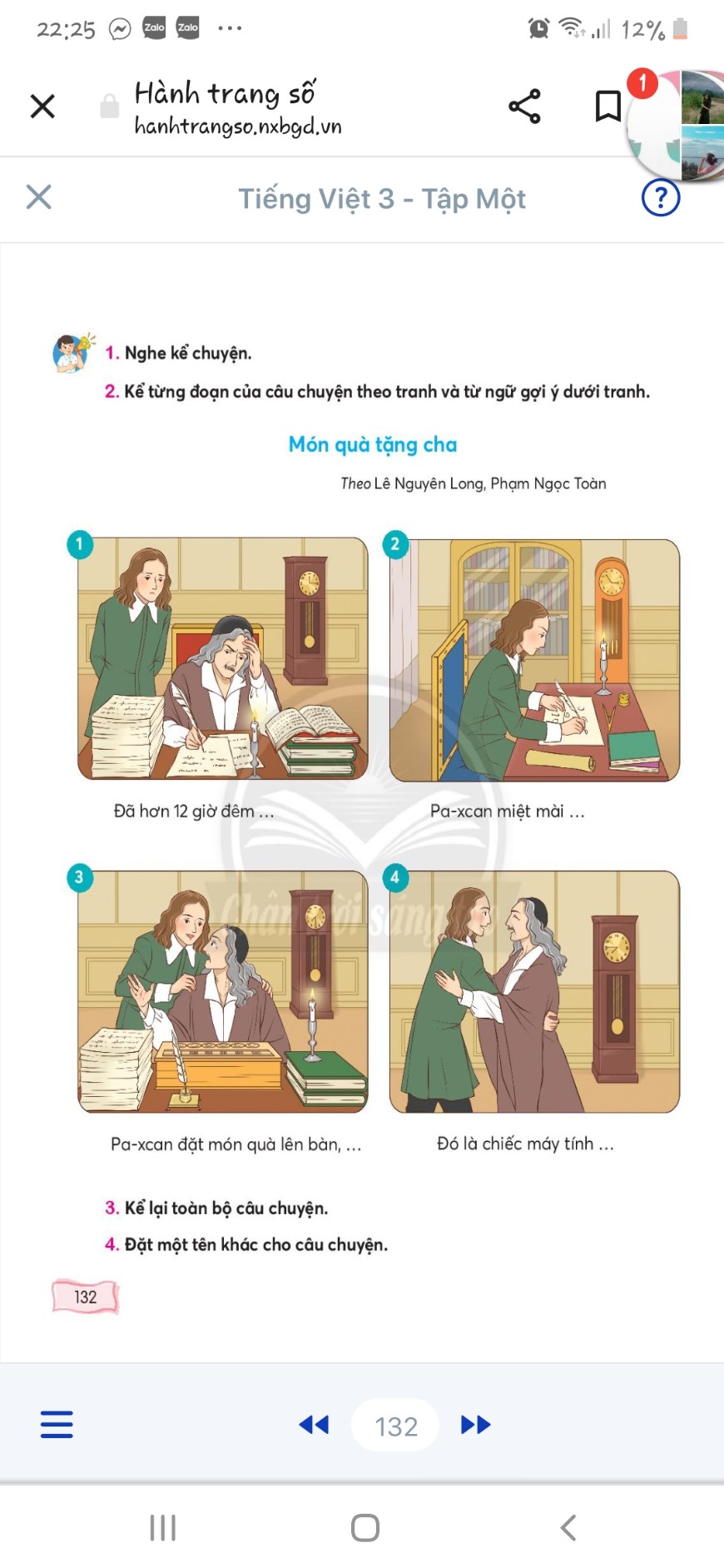 Đã hơn 12 giờ đêm…..
Pa-xcan miệt mài…
Pa-xcan đặt món quà lên bàn,…
Đó là chiếc máy tính…
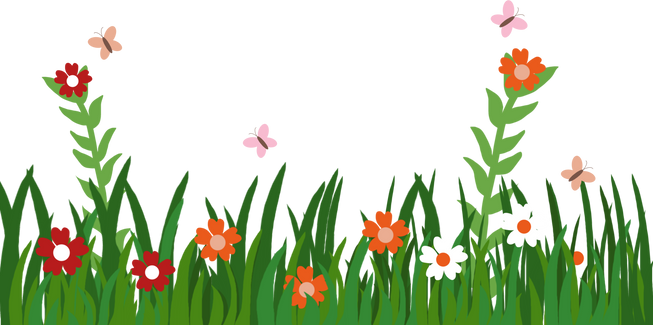 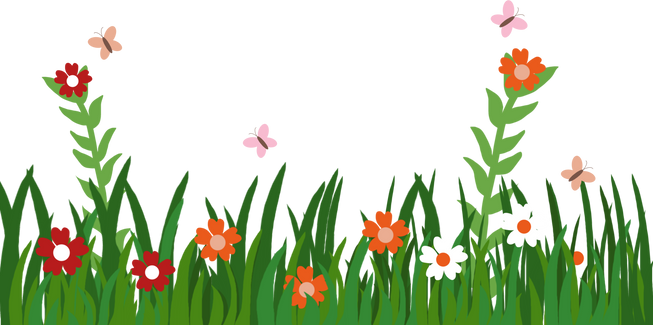 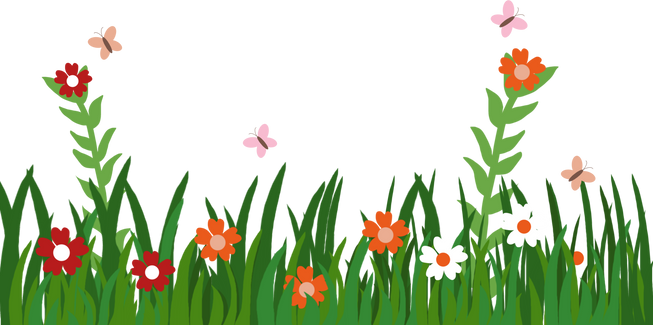 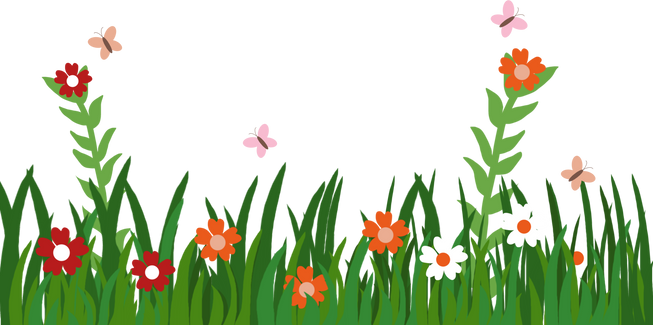 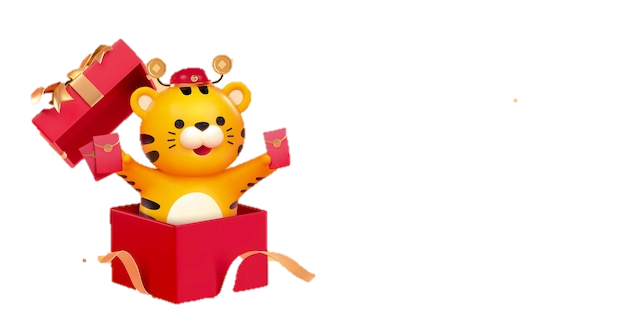 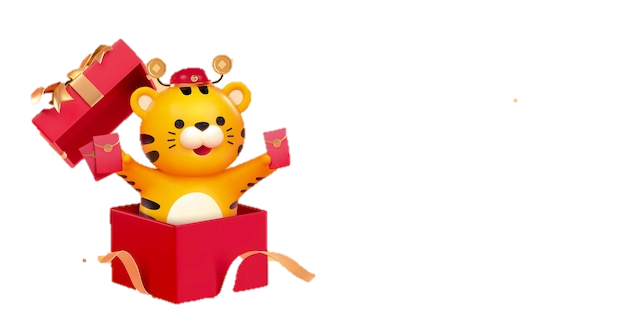 Thảo luận nhóm
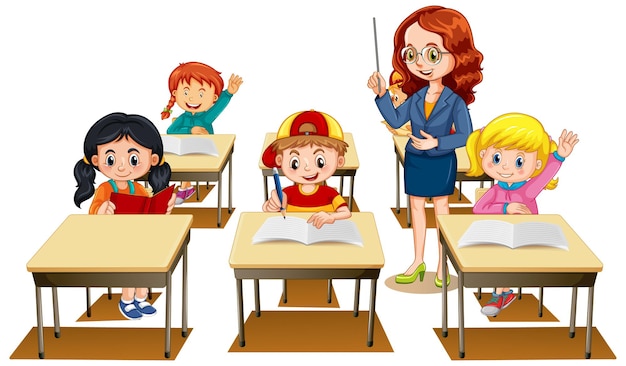 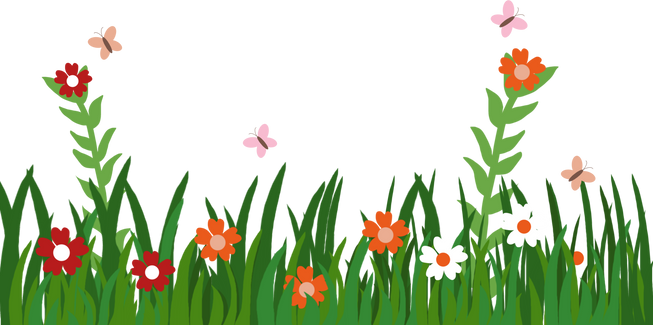 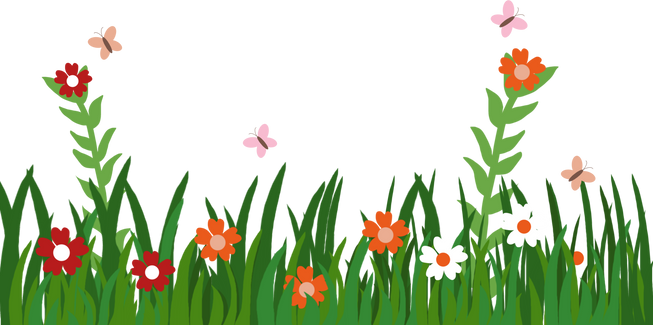 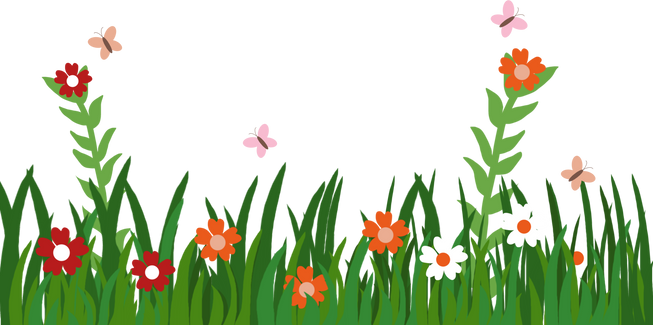 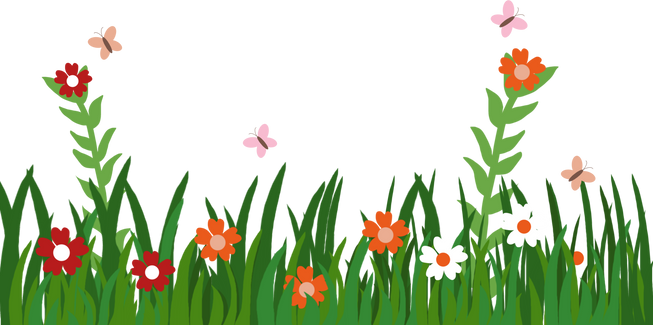 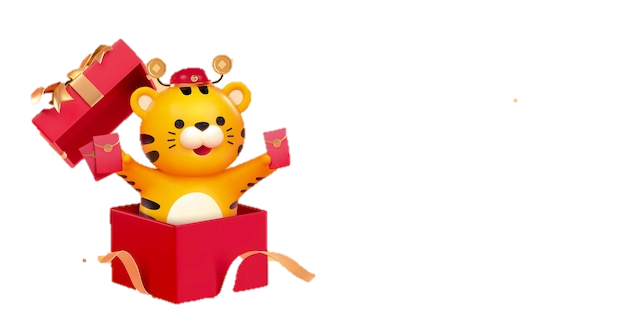 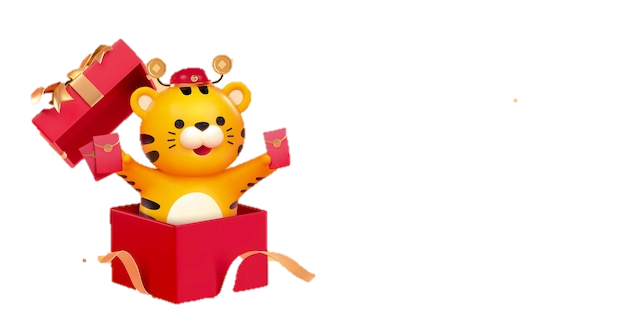 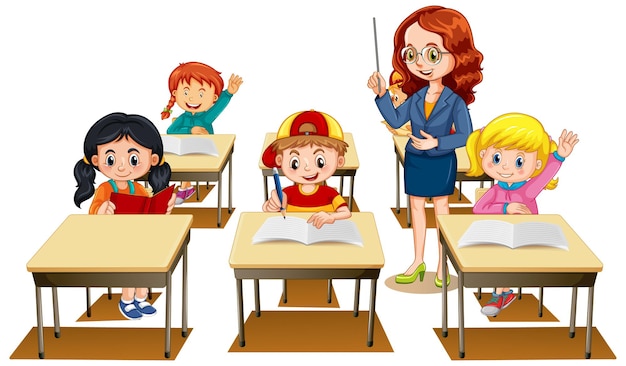 Trình bày 
trước lớp
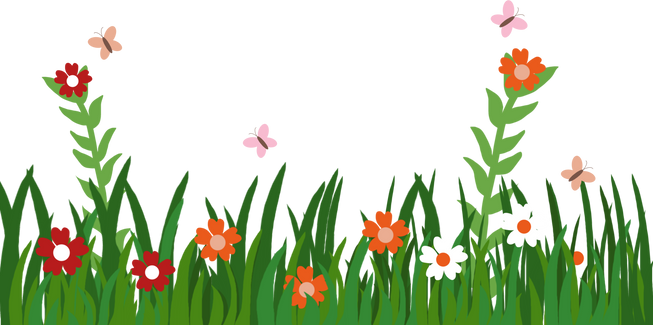 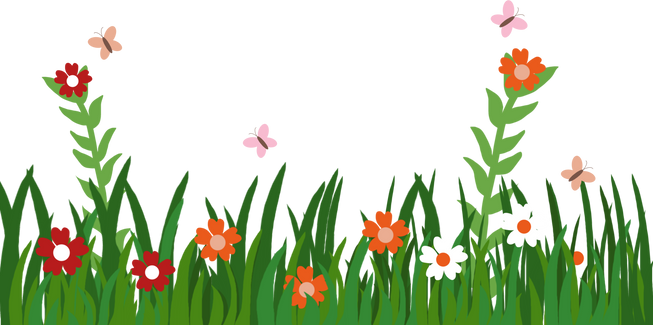 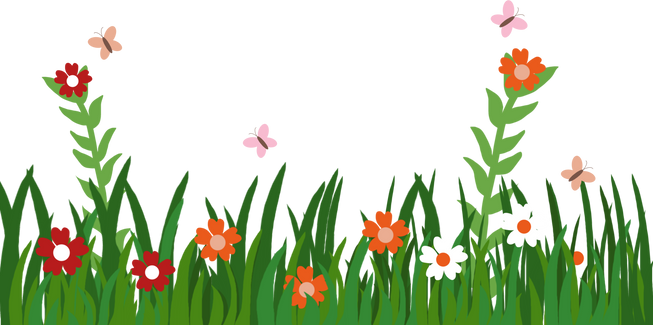 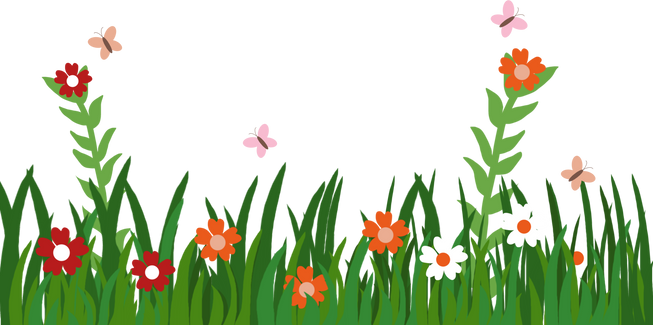 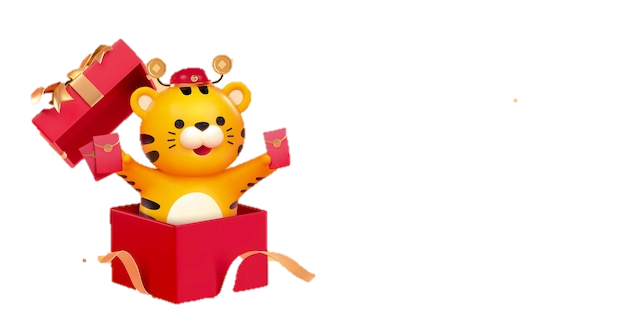 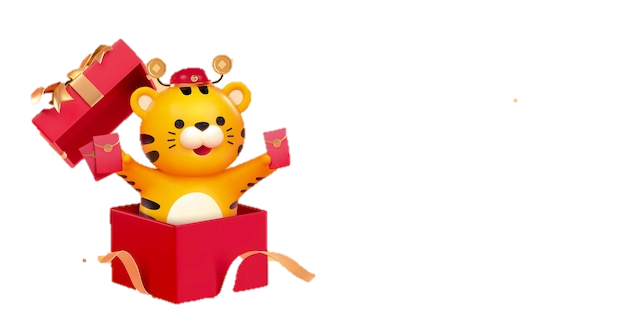 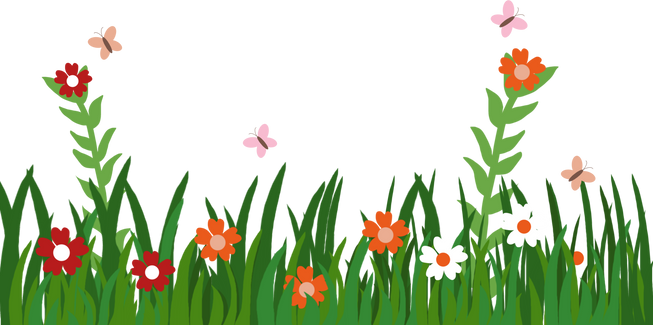 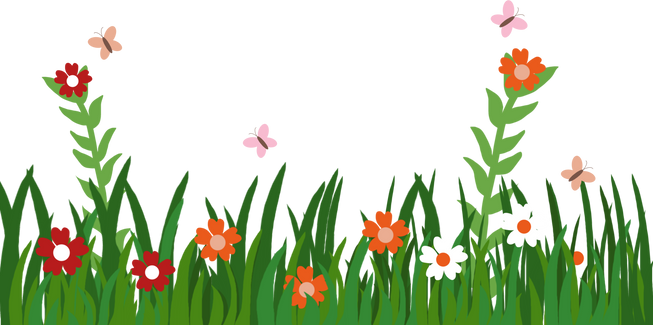 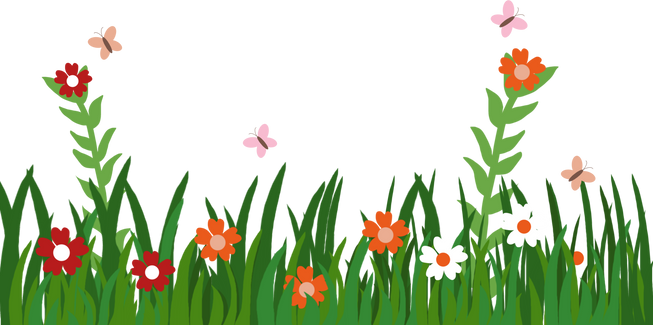 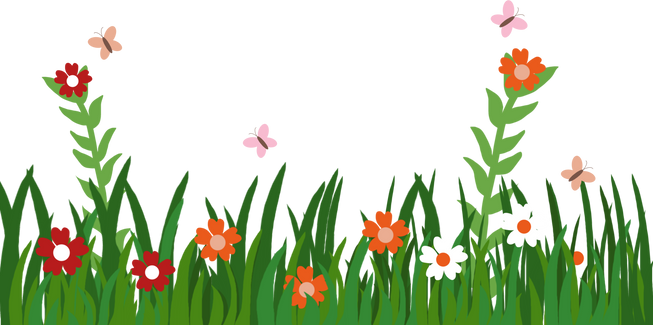 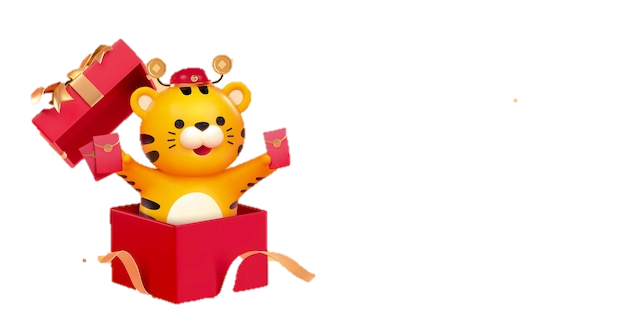 TẠM BIỆT 
VÀ HẸN GẶP LẠI
TẠM BIỆT 
VÀ HẸN GẶP LẠI